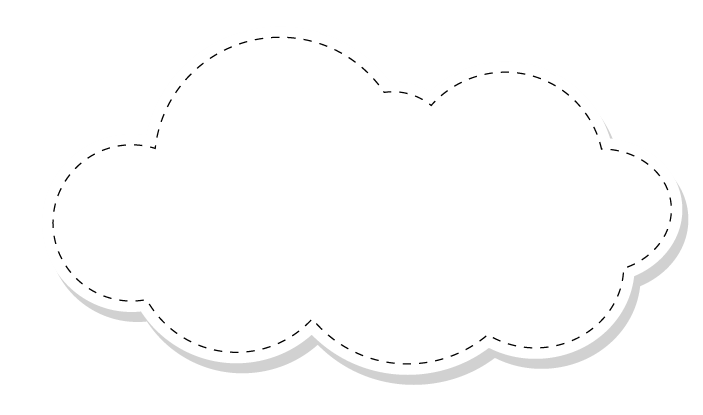 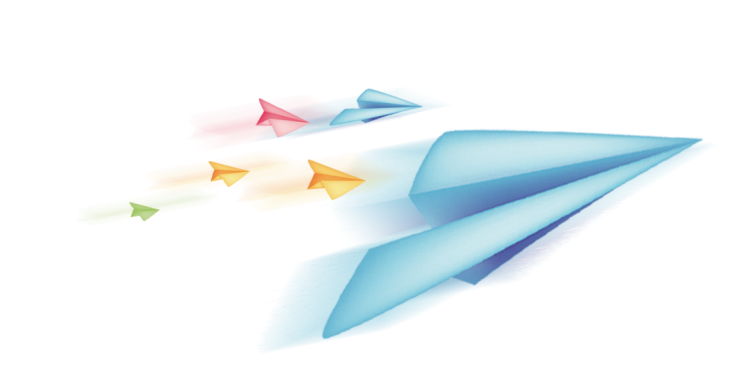 Chào mừng các con
 đến với giờ học Toán!!!
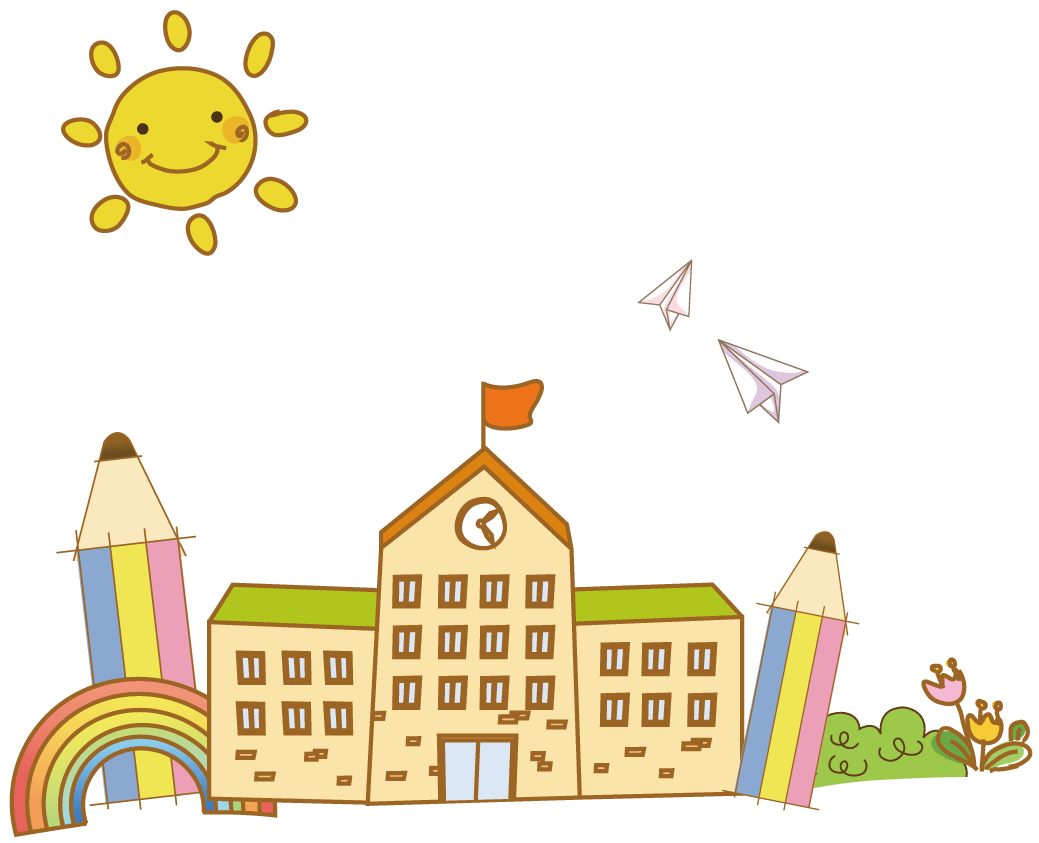 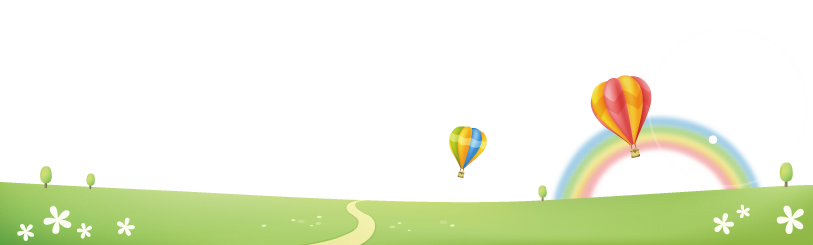 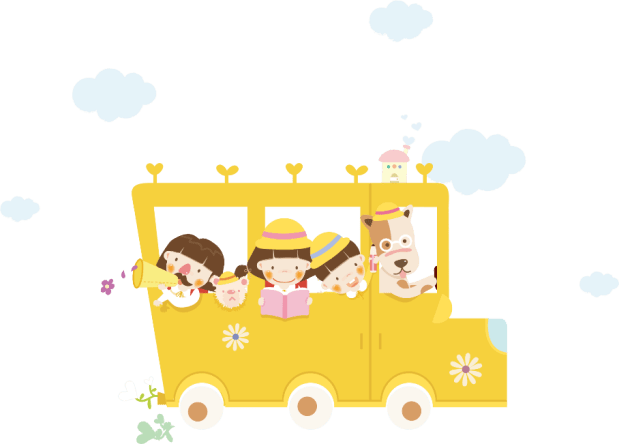 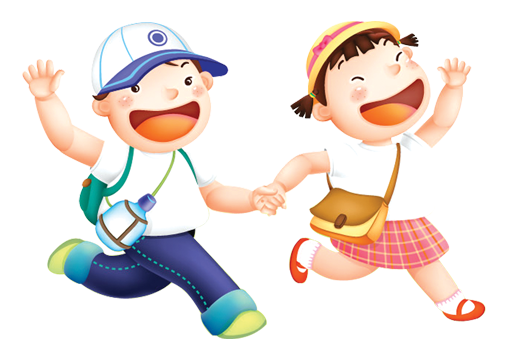 Bản quyền thuộc về: FB Hương Thảo - https://www.facebook.com/huongthaoGADT/
[Speaker Notes: Bài giảng thiết kế bởi: Hương Thảo - tranthao121004@gmail.com]
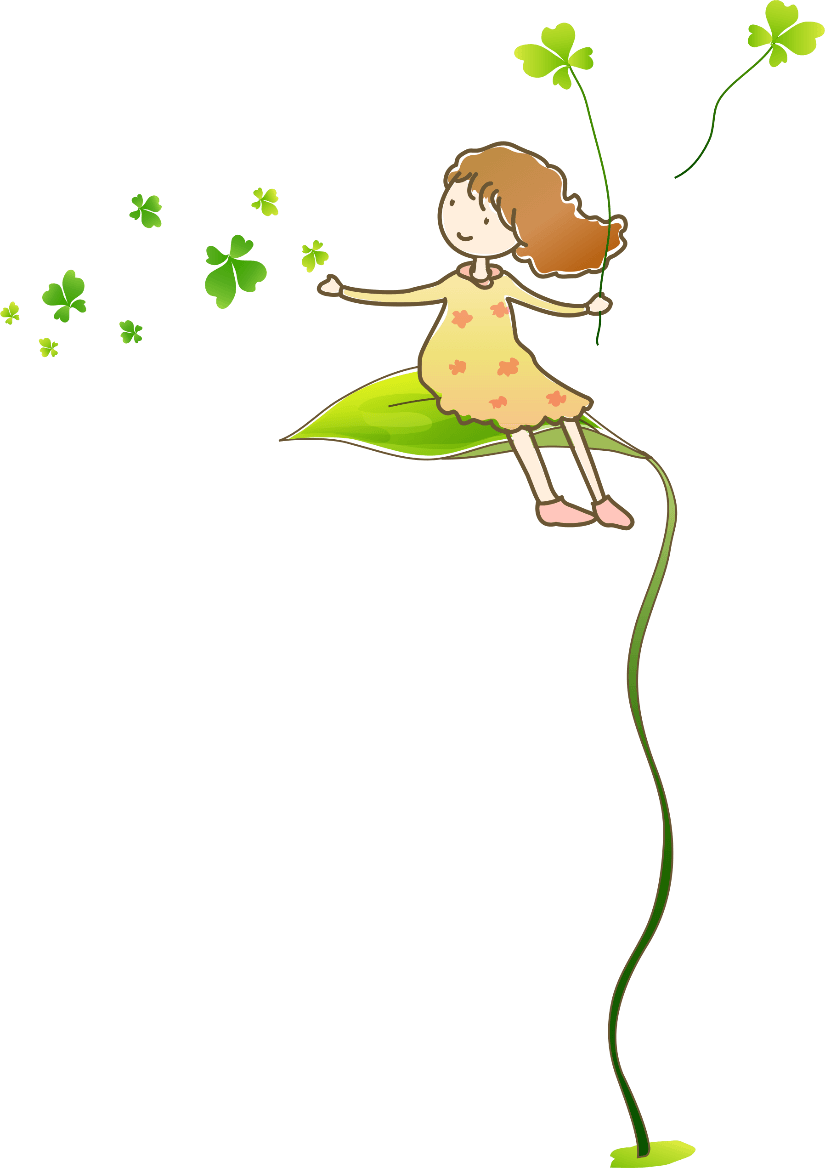 Khởi động
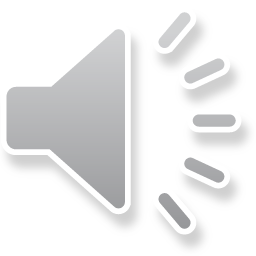 THỢ SĂN HẠT DẺ
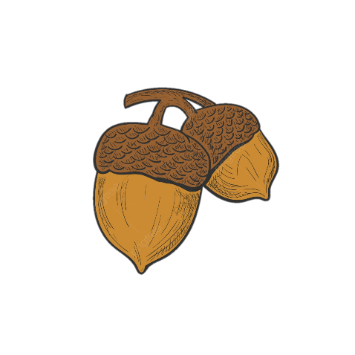 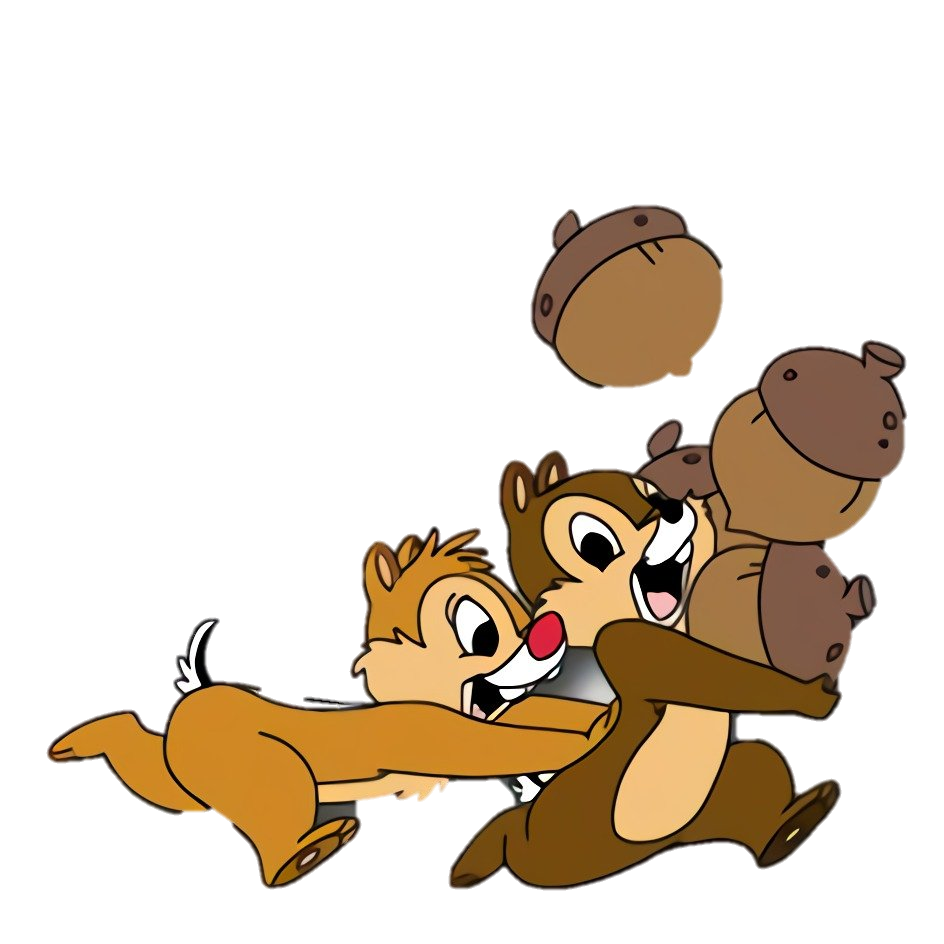 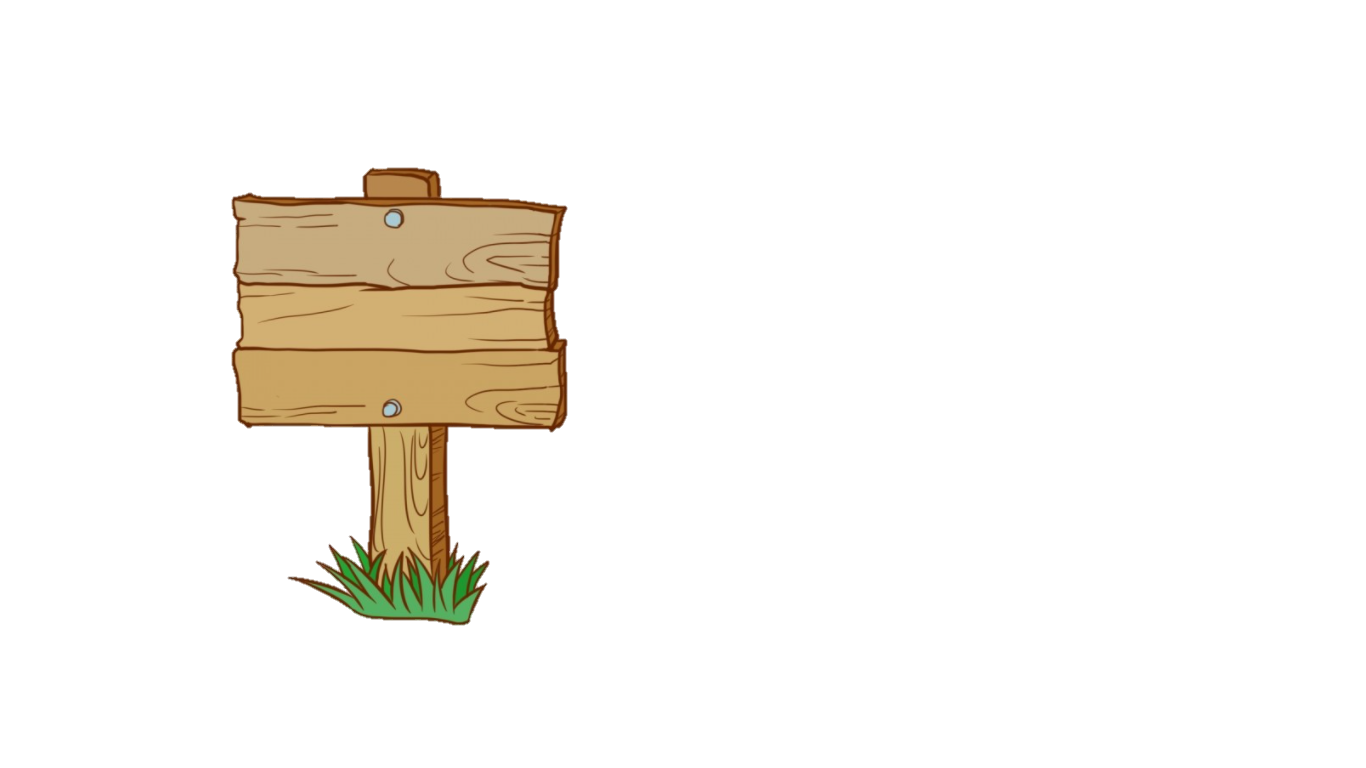 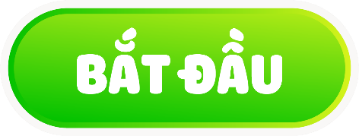 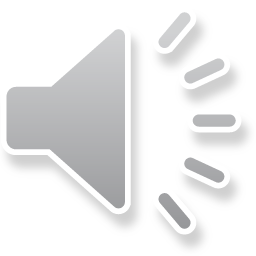 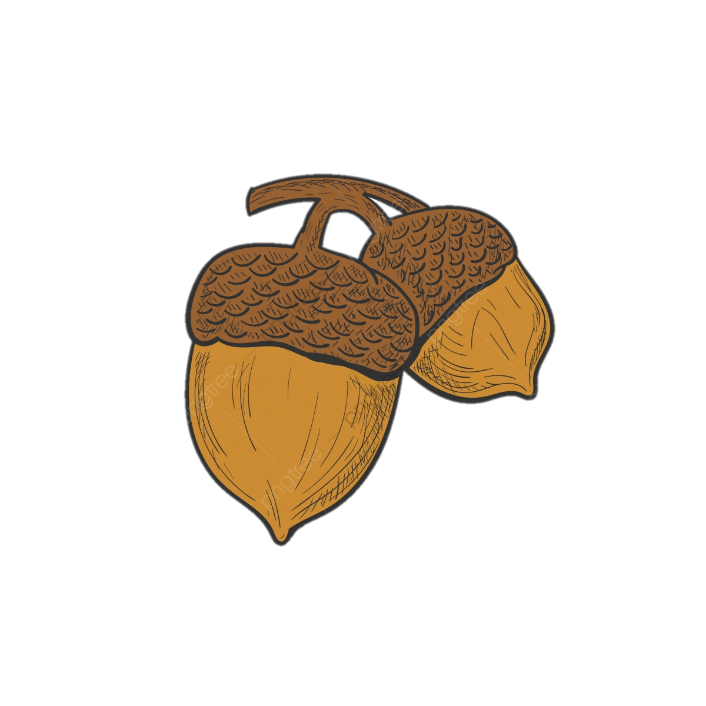 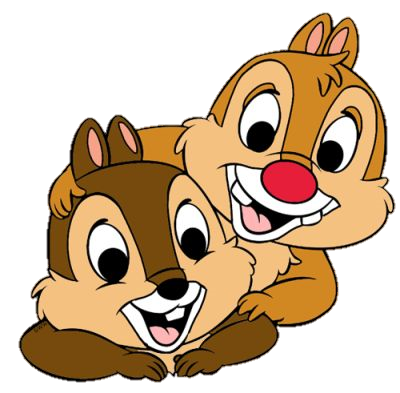 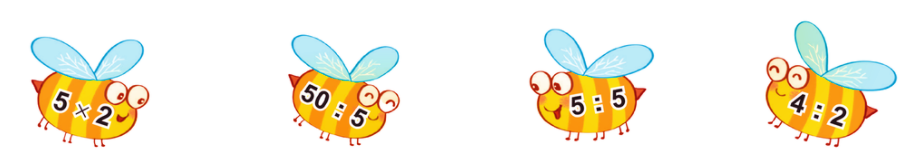 A
B
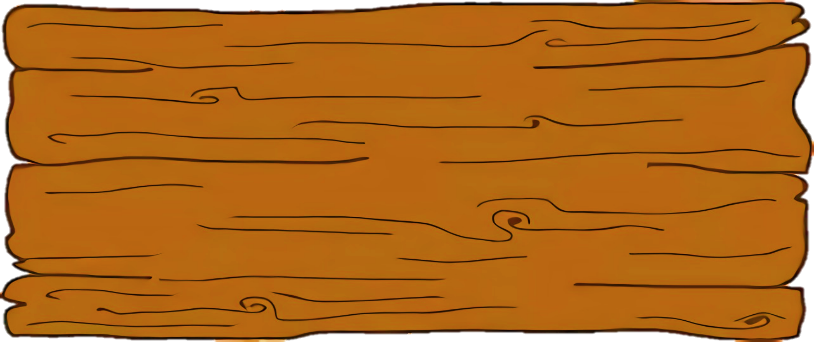 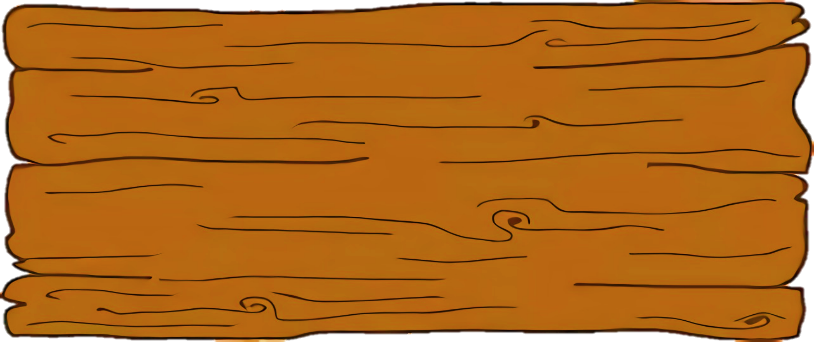 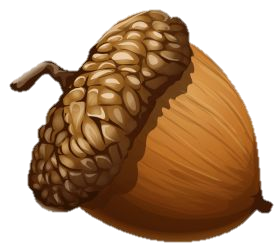 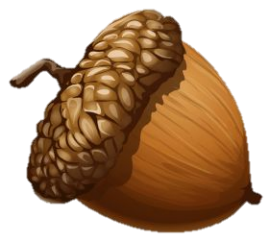 10
5
C
D
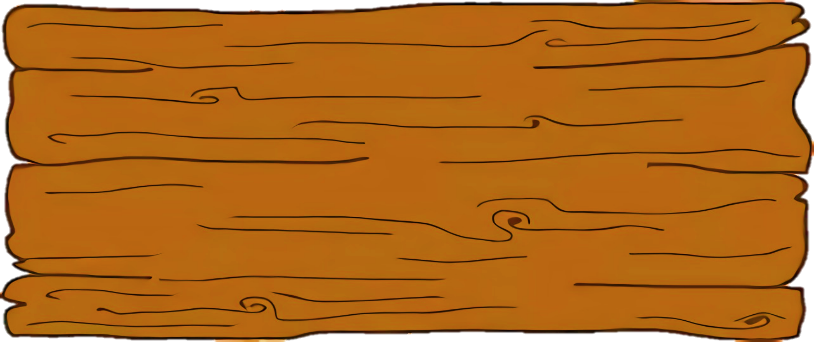 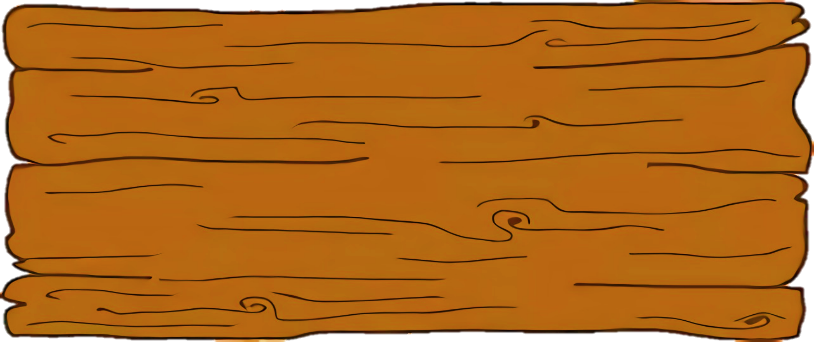 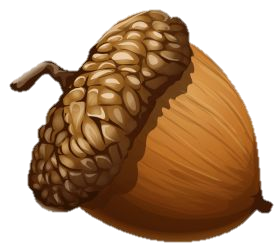 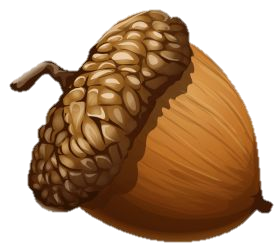 25
15
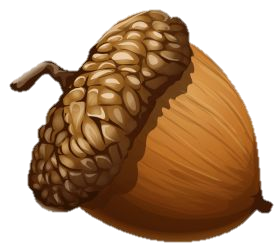 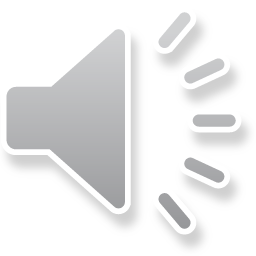 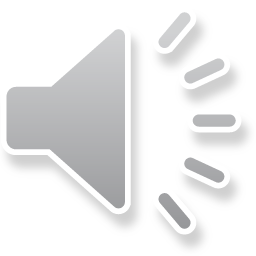 Sai mất rồi!!!
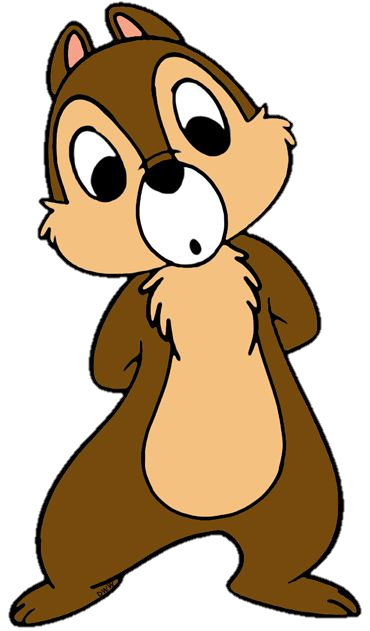 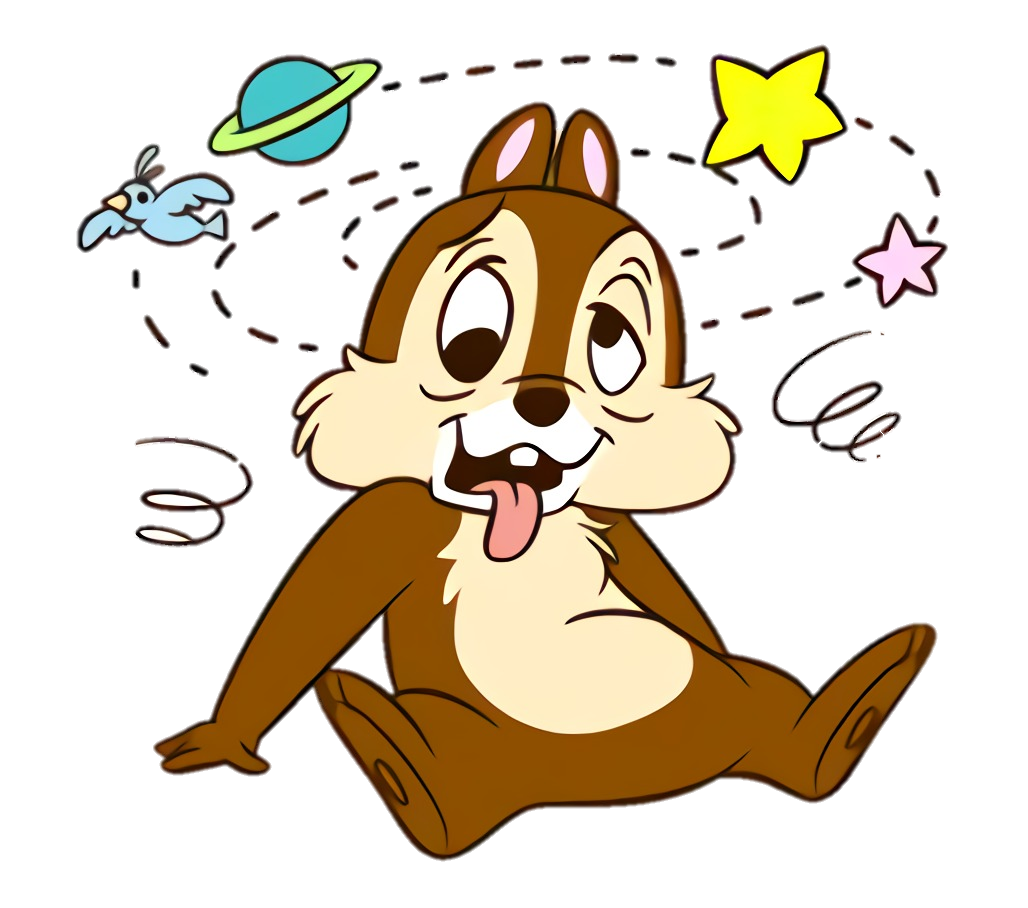 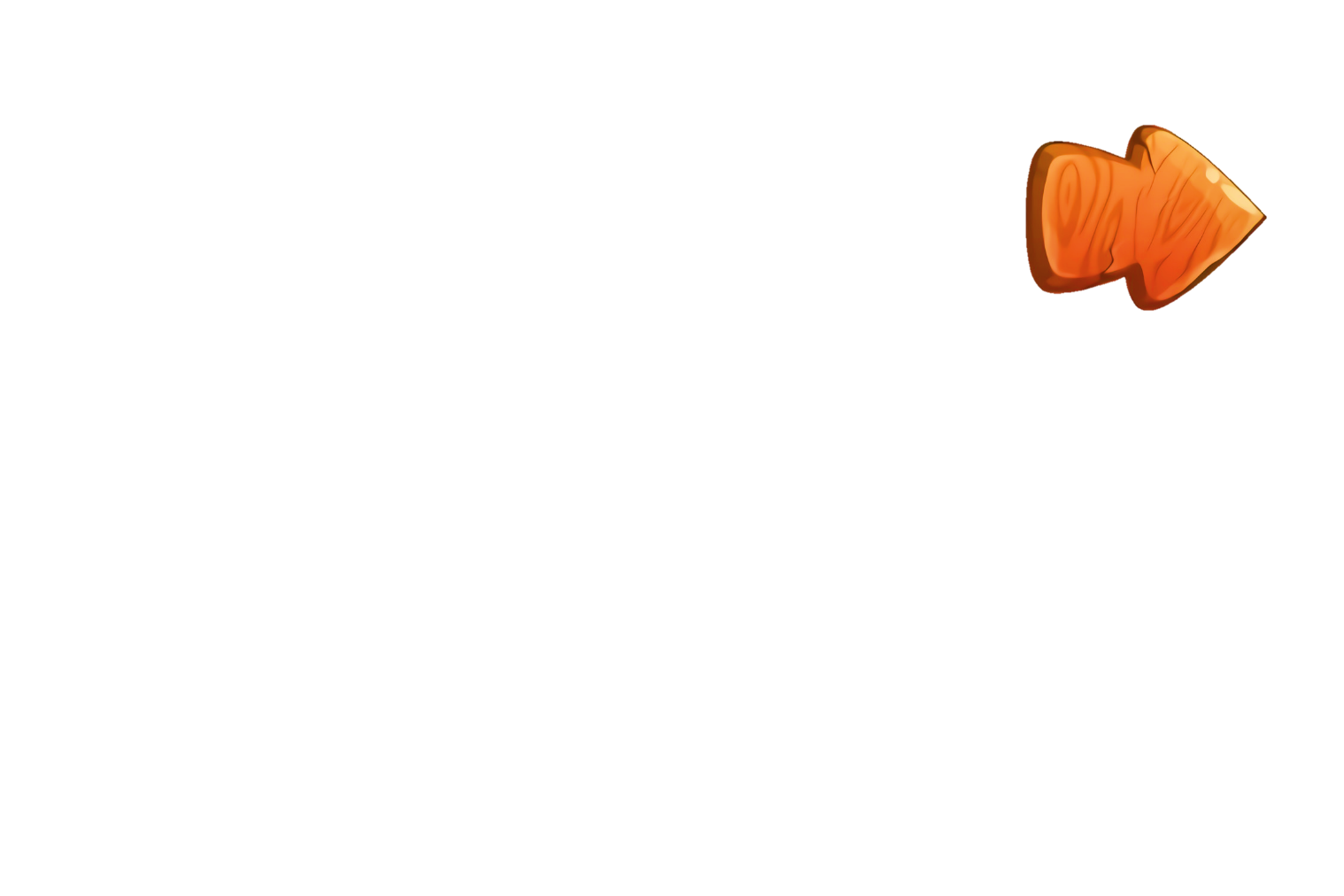 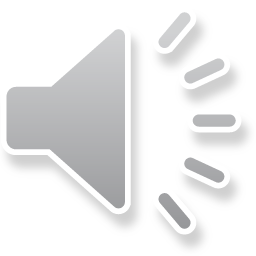 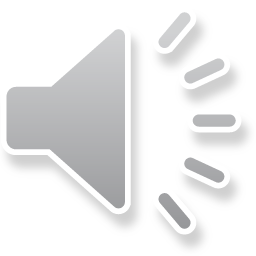 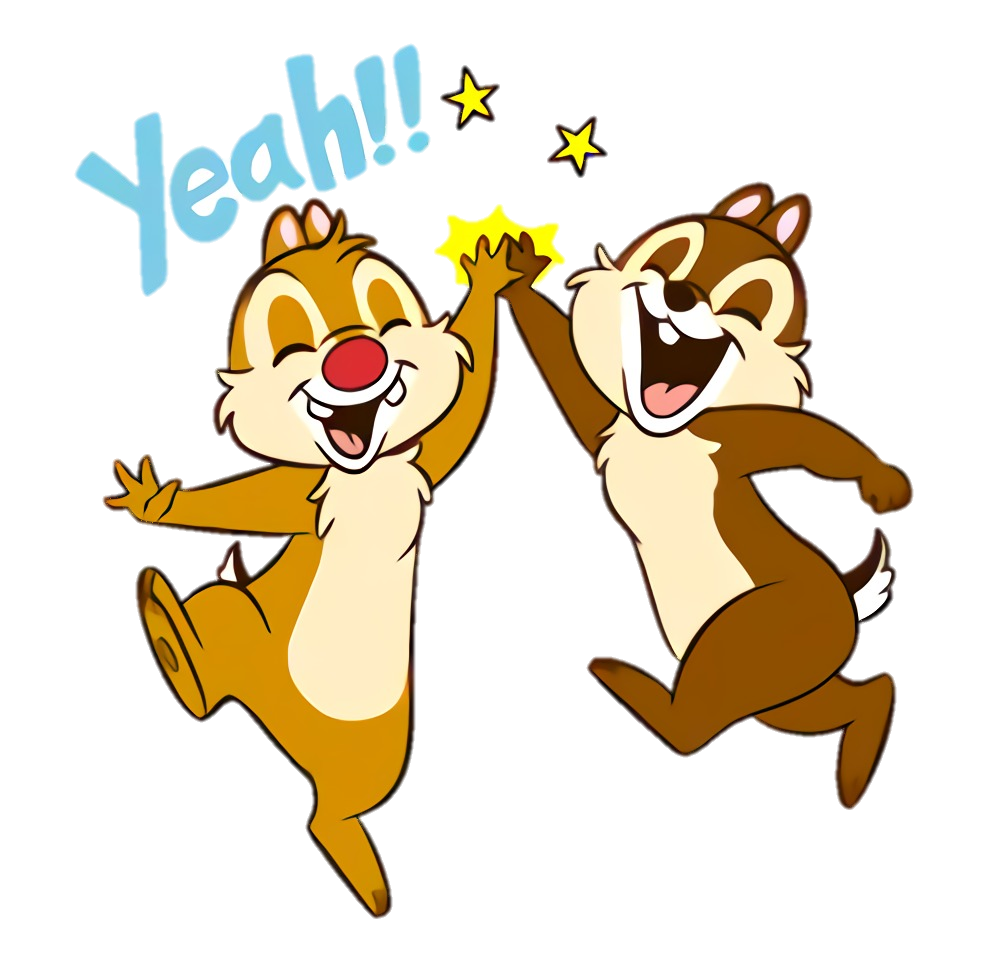 +1
Đúng rồi!
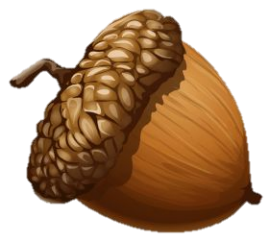 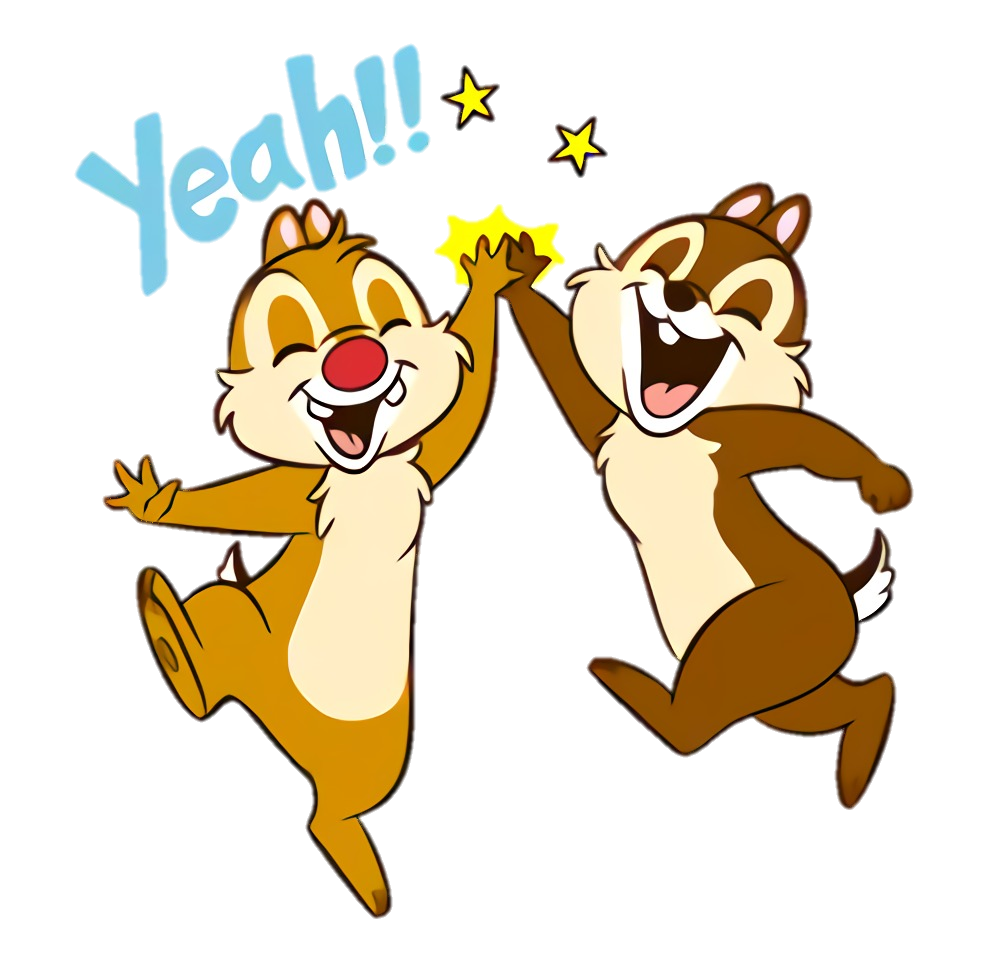 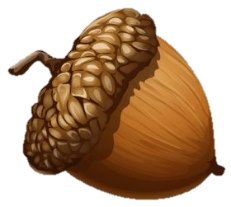 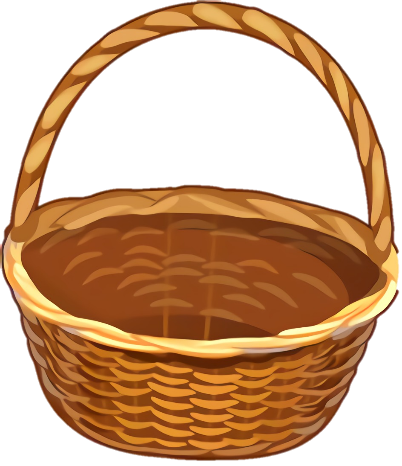 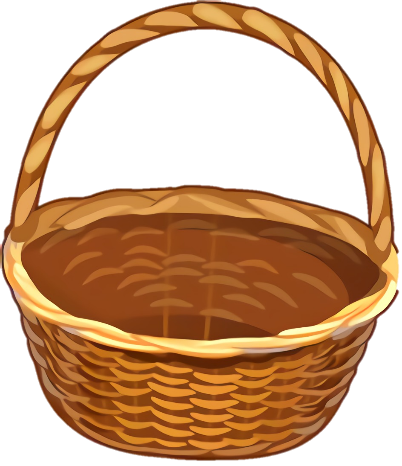 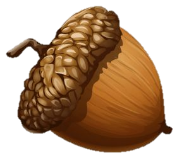 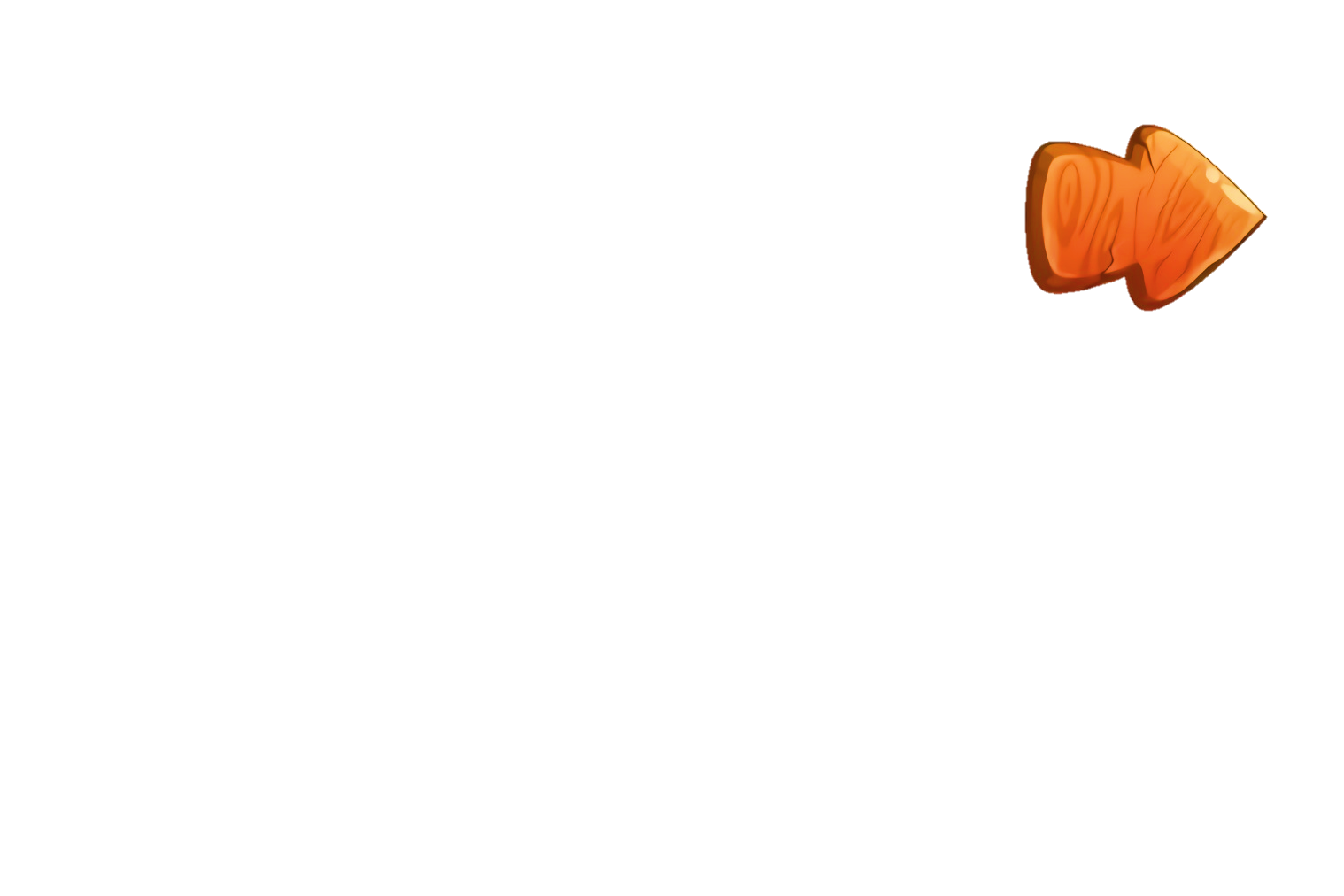 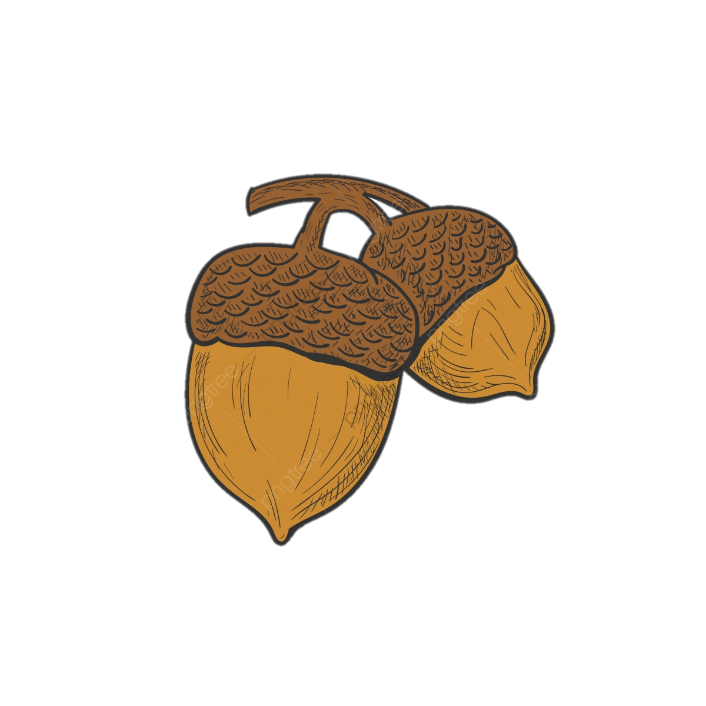 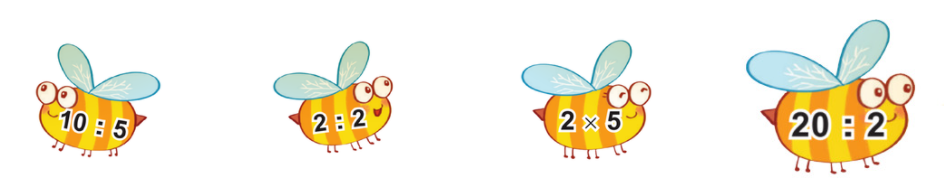 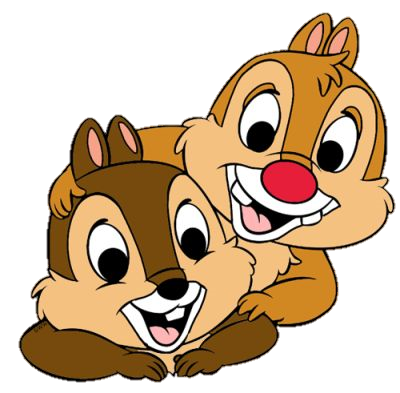 A
B
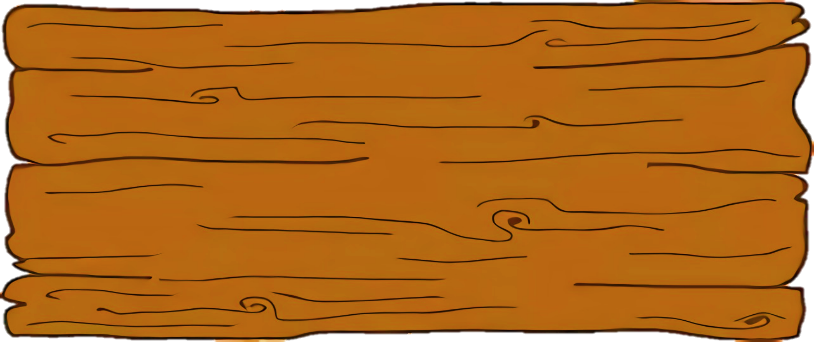 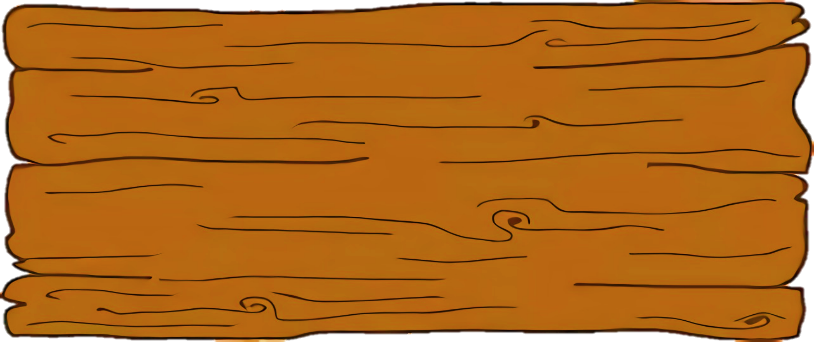 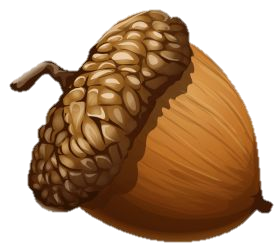 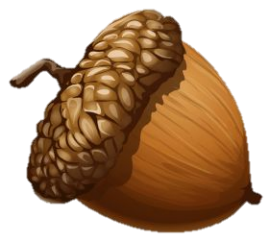 ８
９
C
D
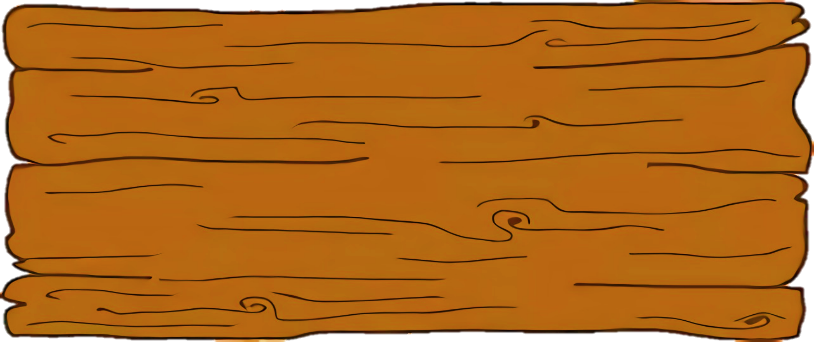 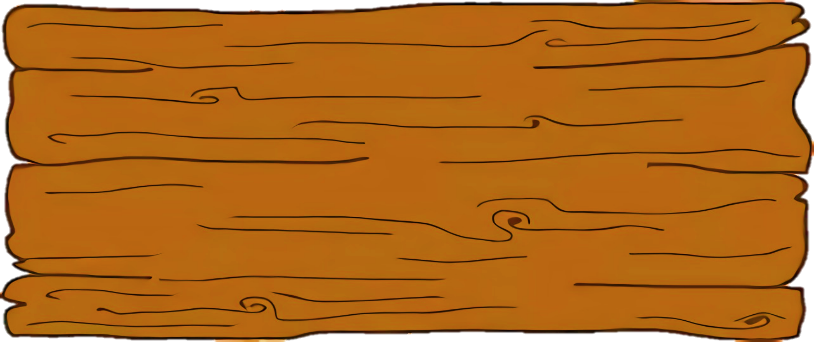 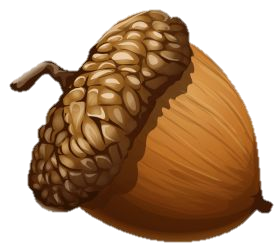 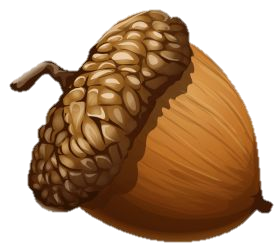 ７
１０
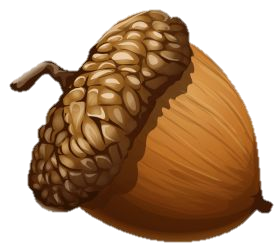 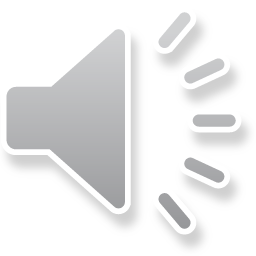 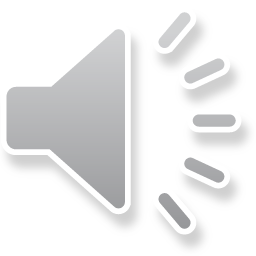 Sai mất rồi!!!
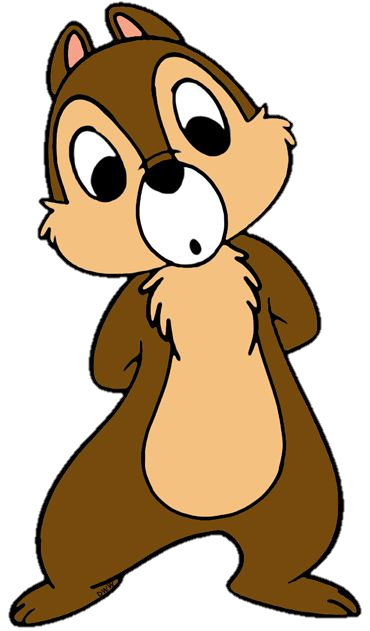 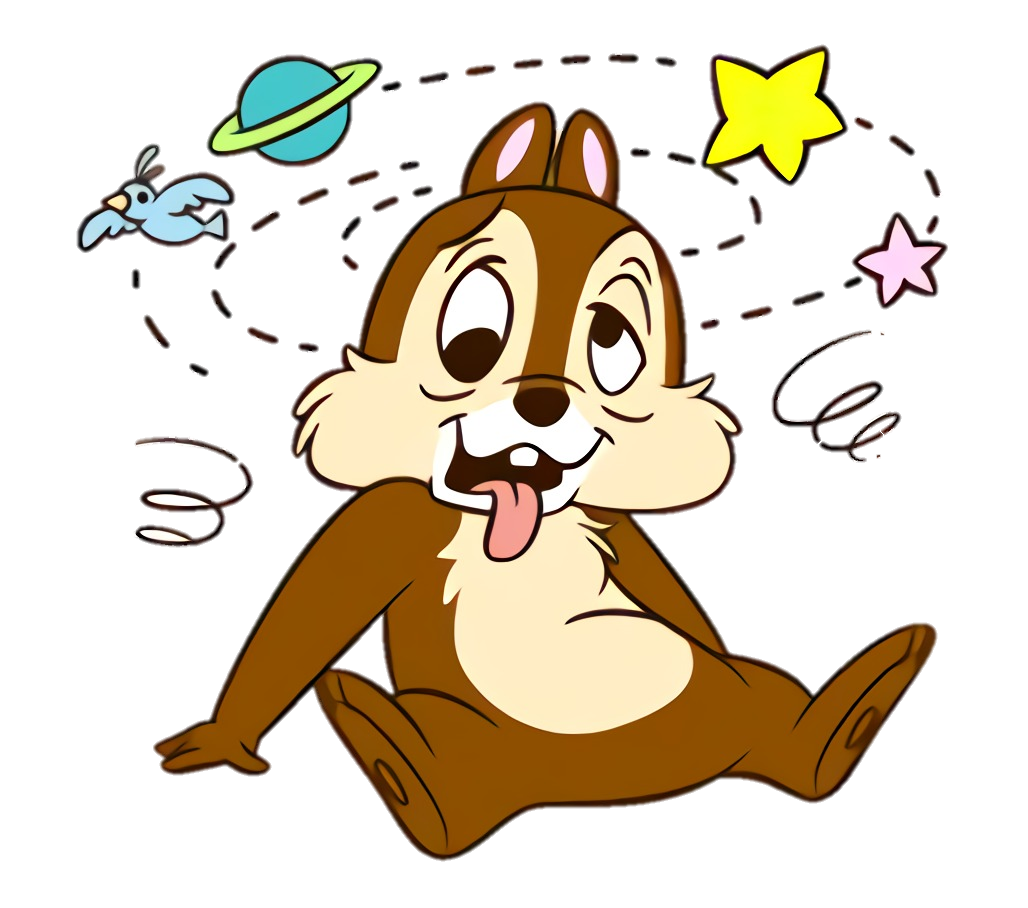 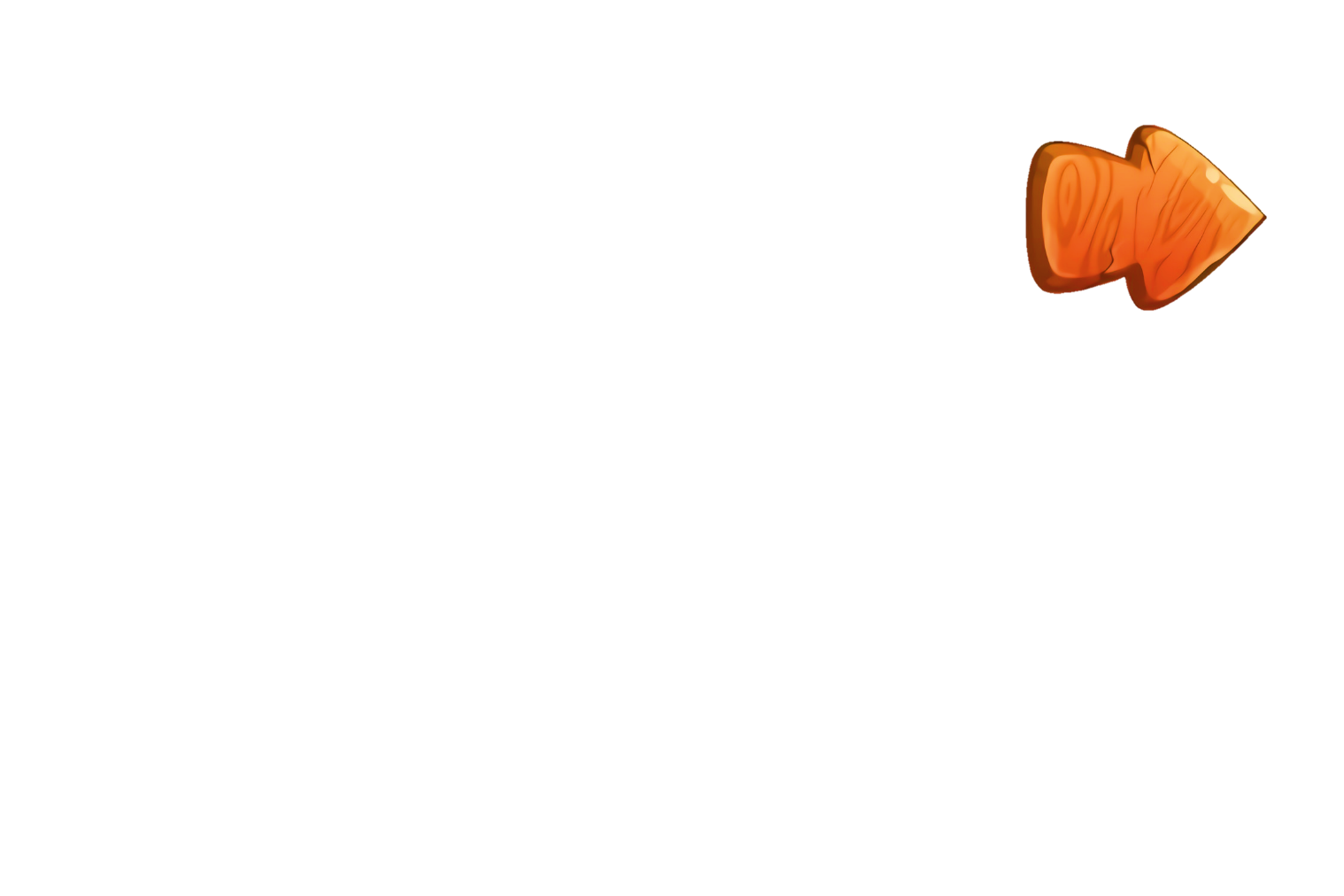 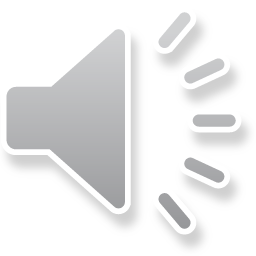 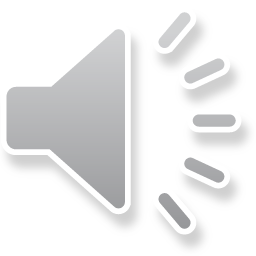 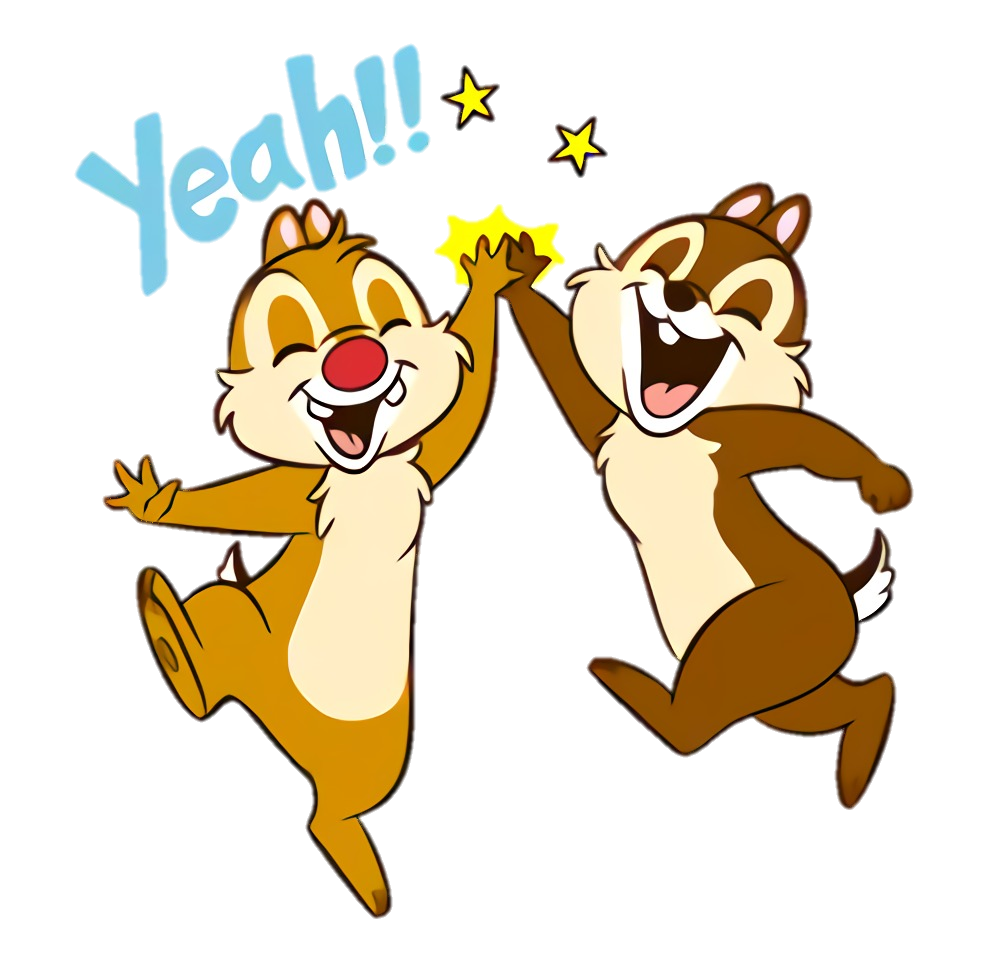 +1
Đúng rồi!
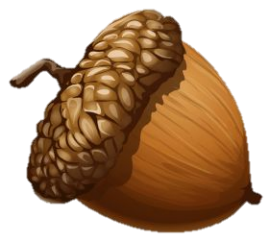 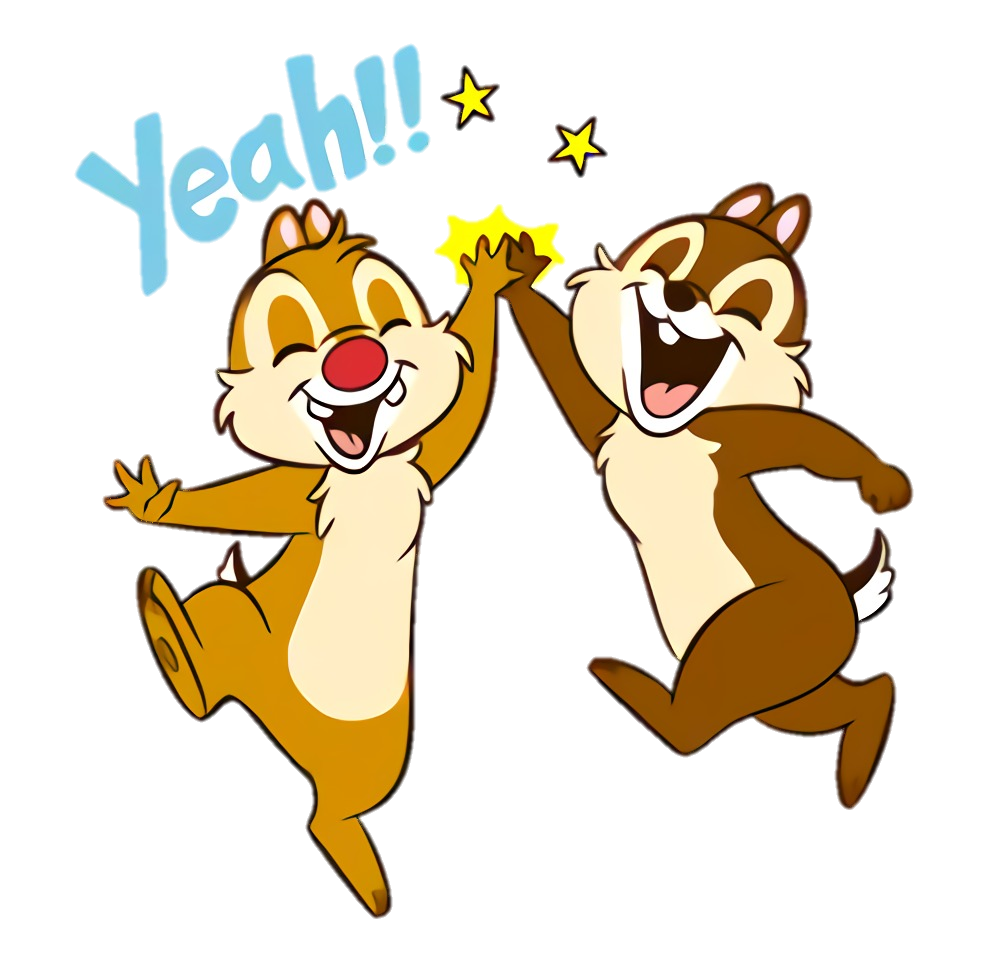 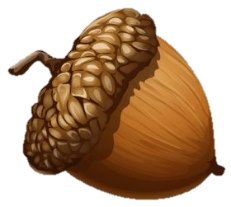 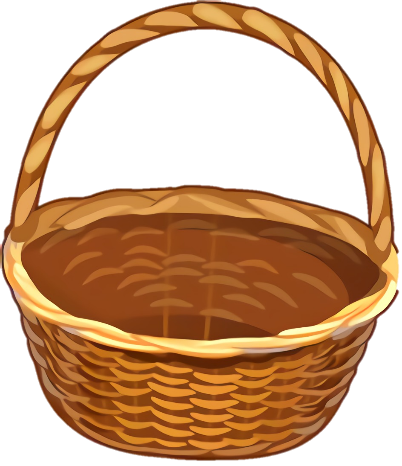 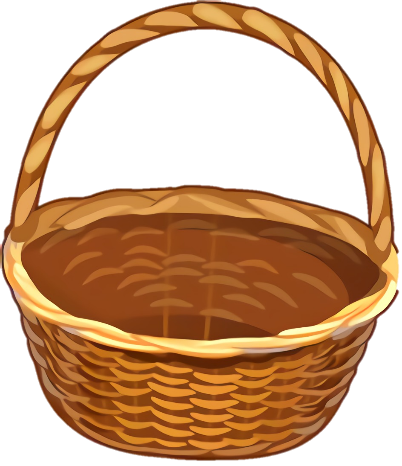 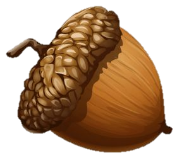 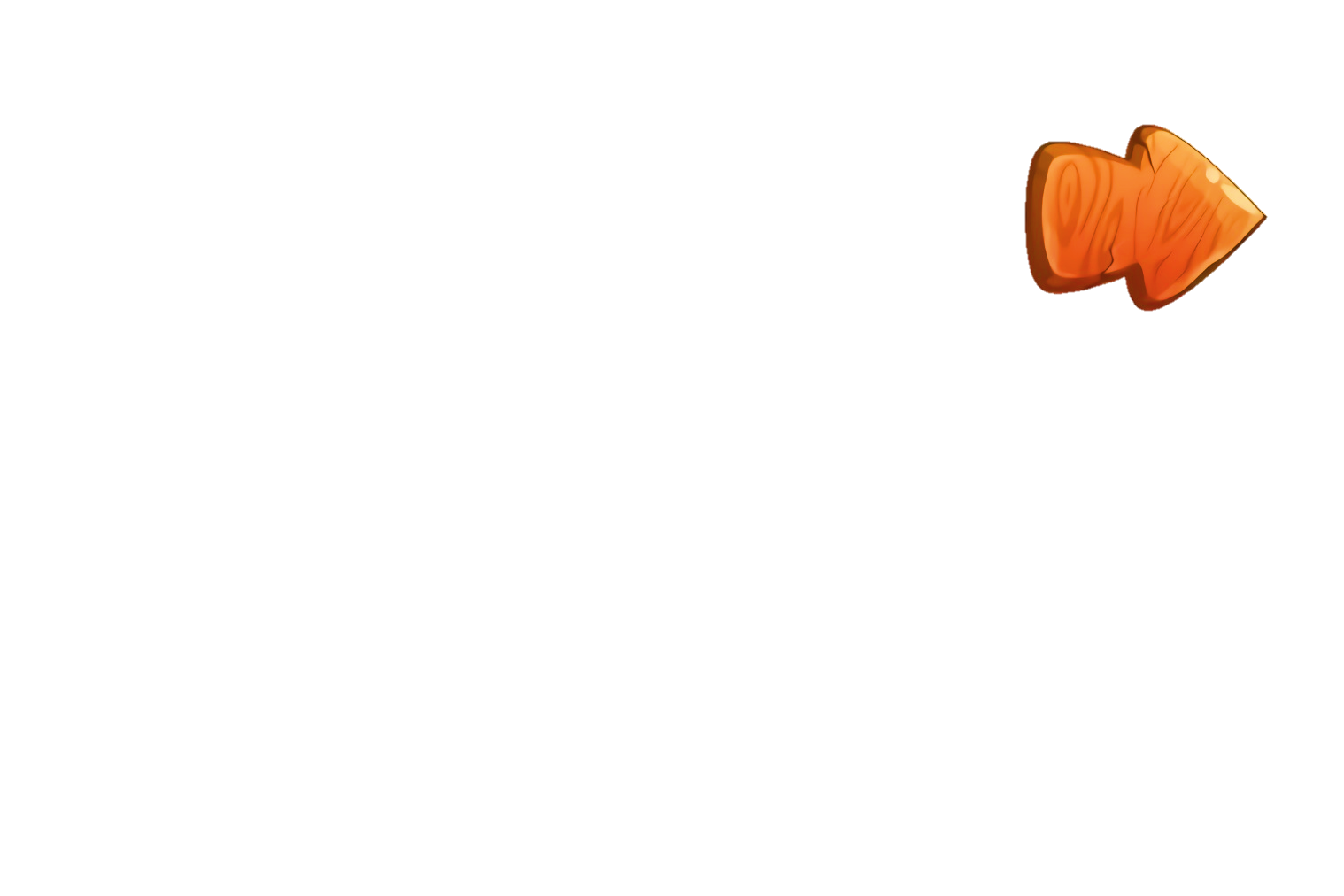 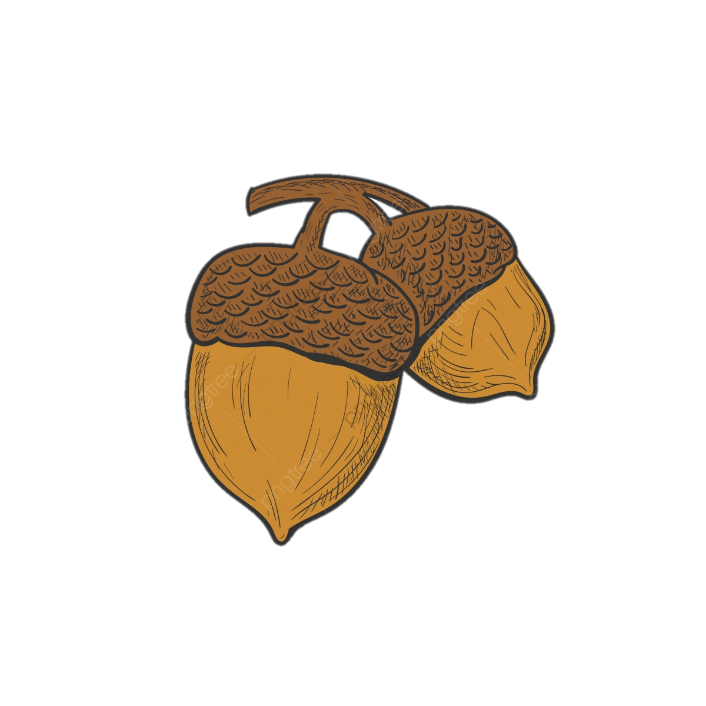 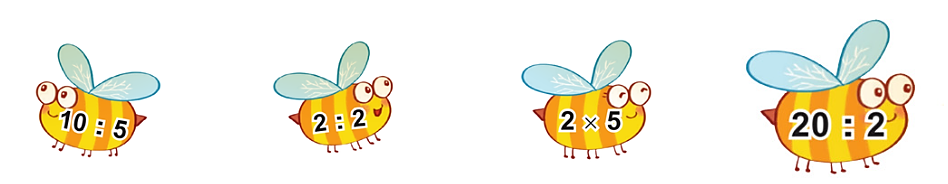 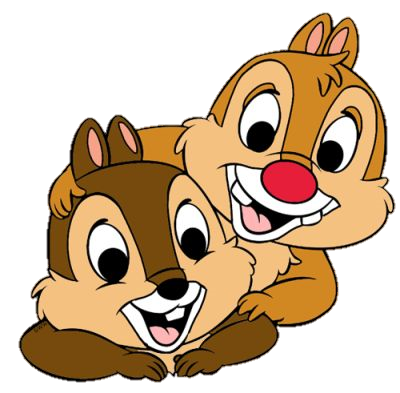 A
B
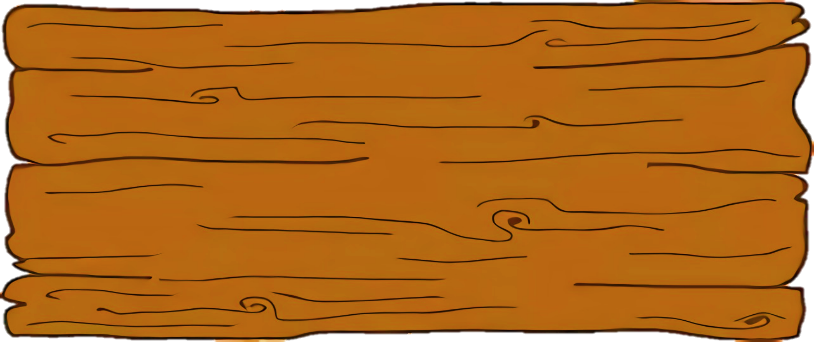 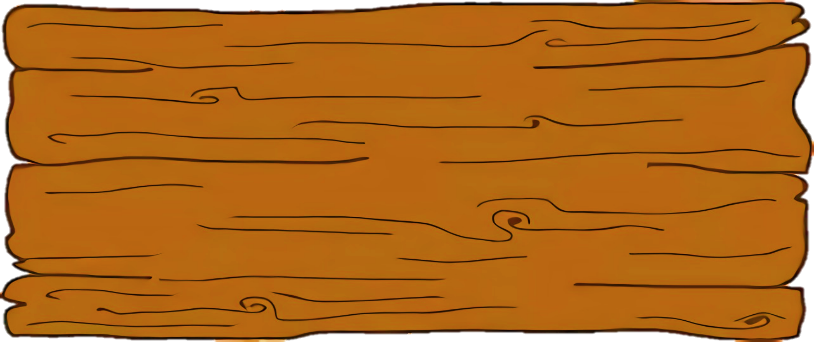 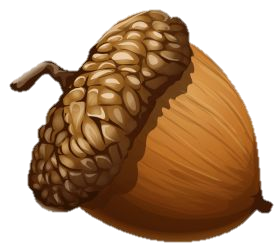 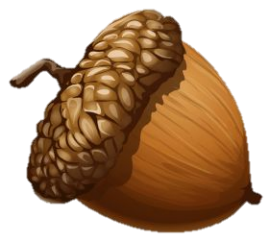 ９
８
C
D
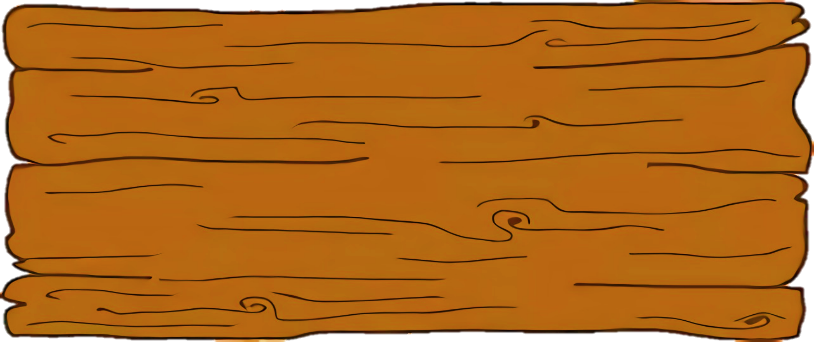 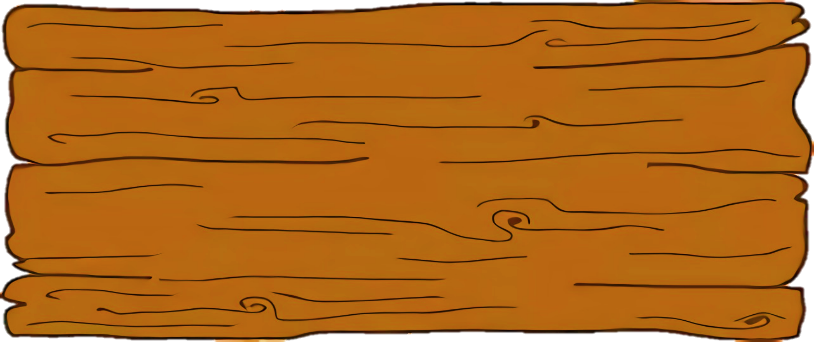 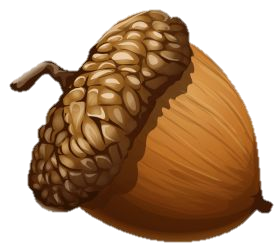 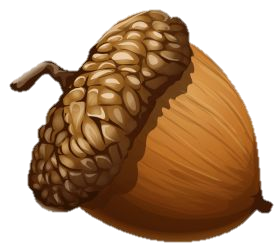 １５
１０
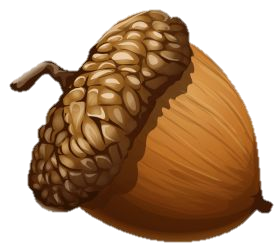 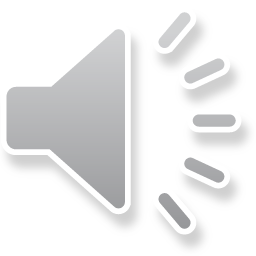 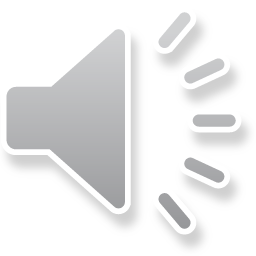 Sai mất rồi!!!
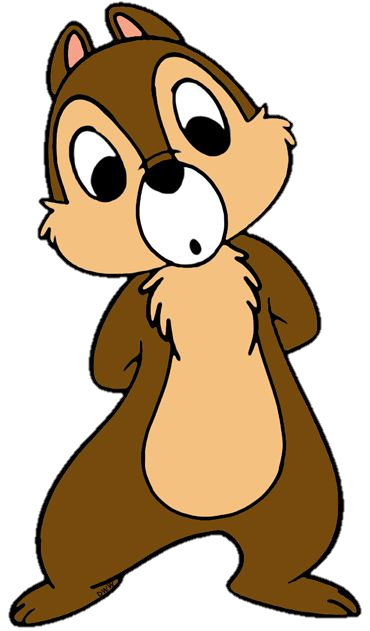 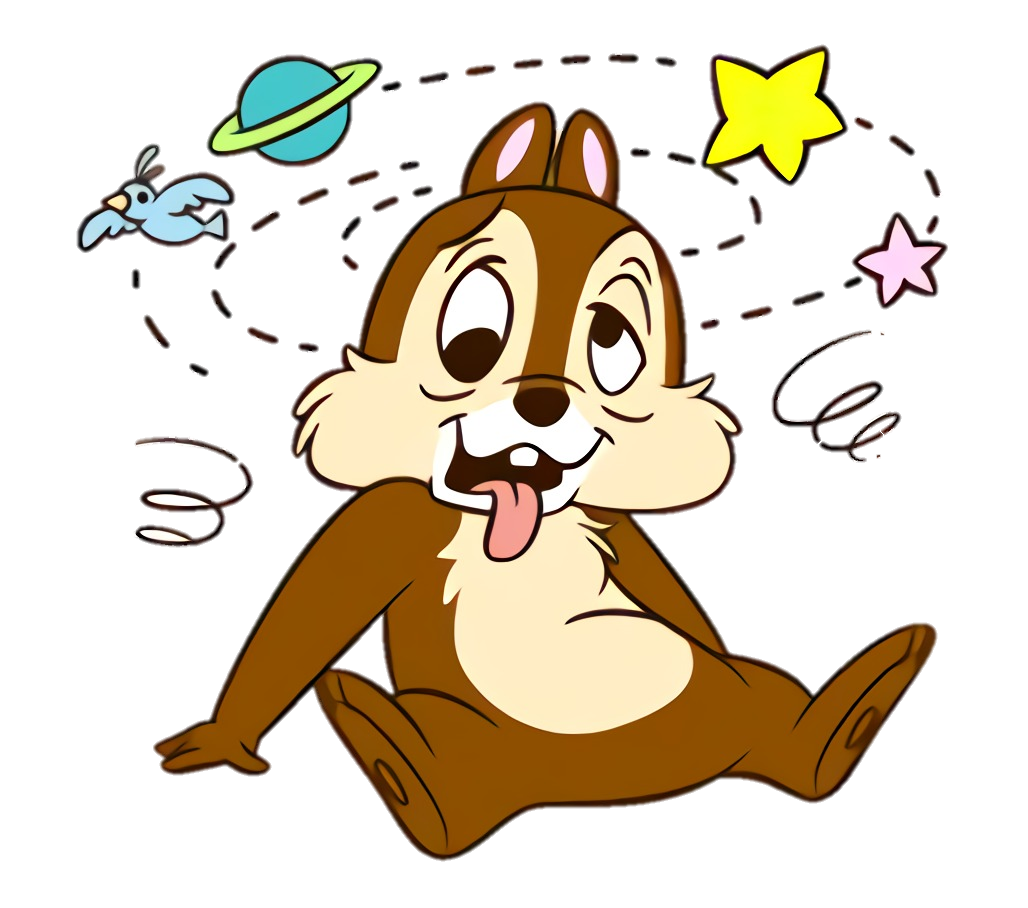 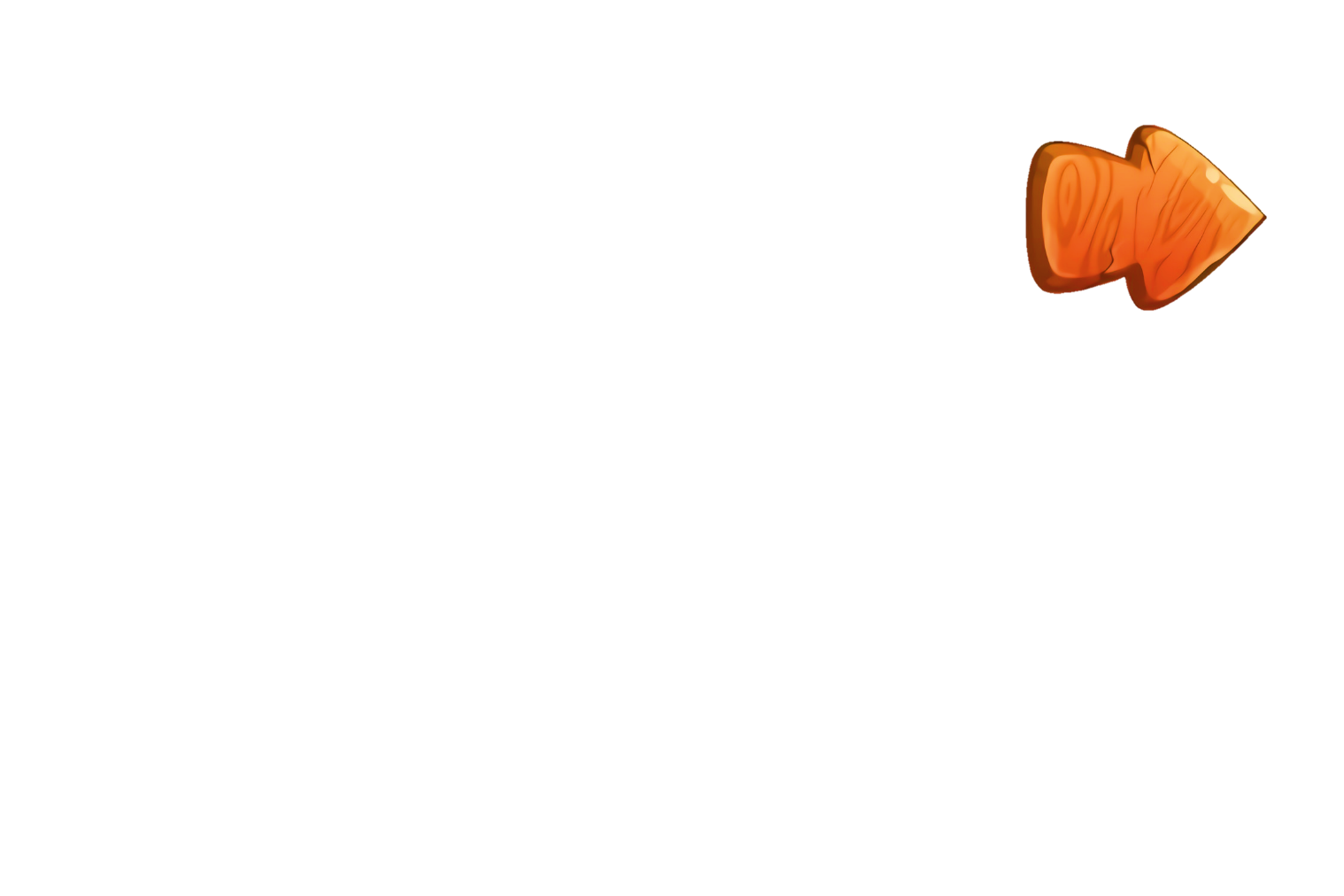 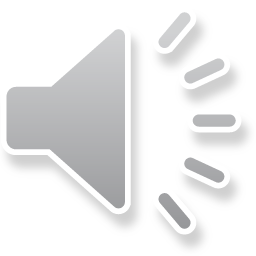 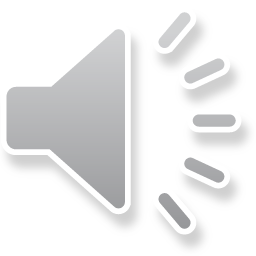 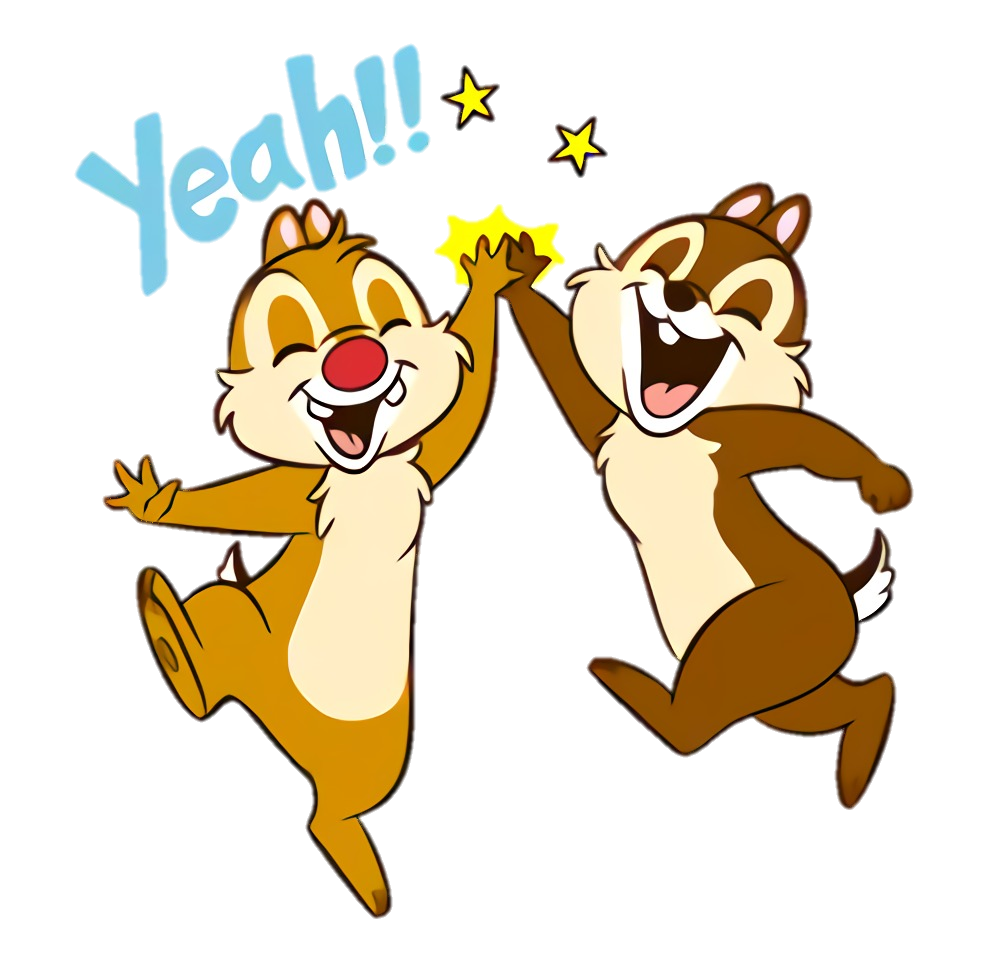 +1
Đúng rồi!
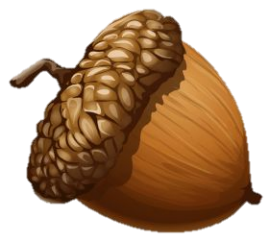 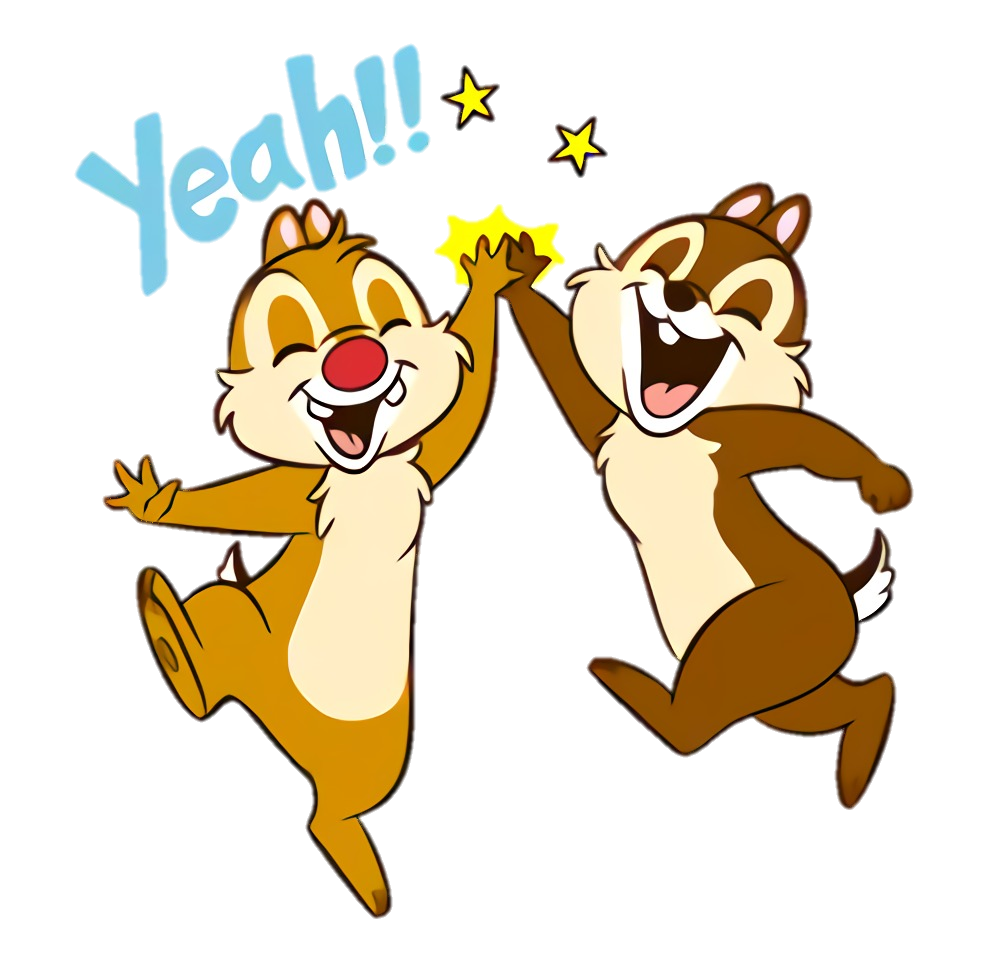 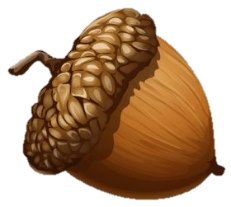 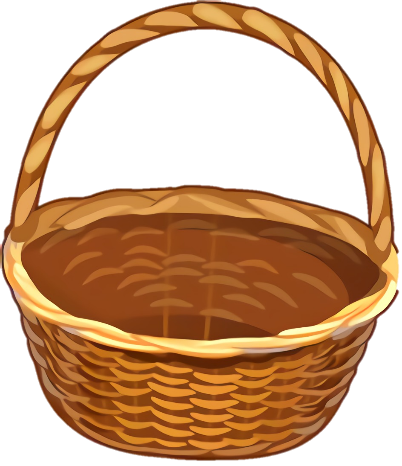 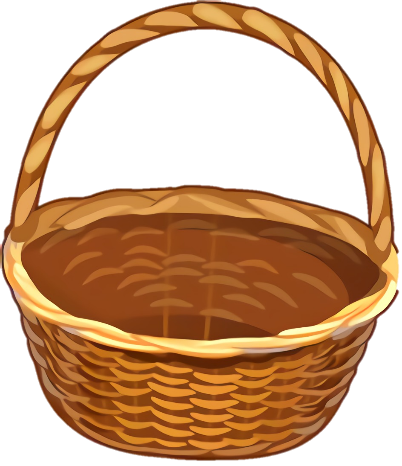 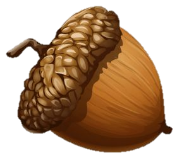 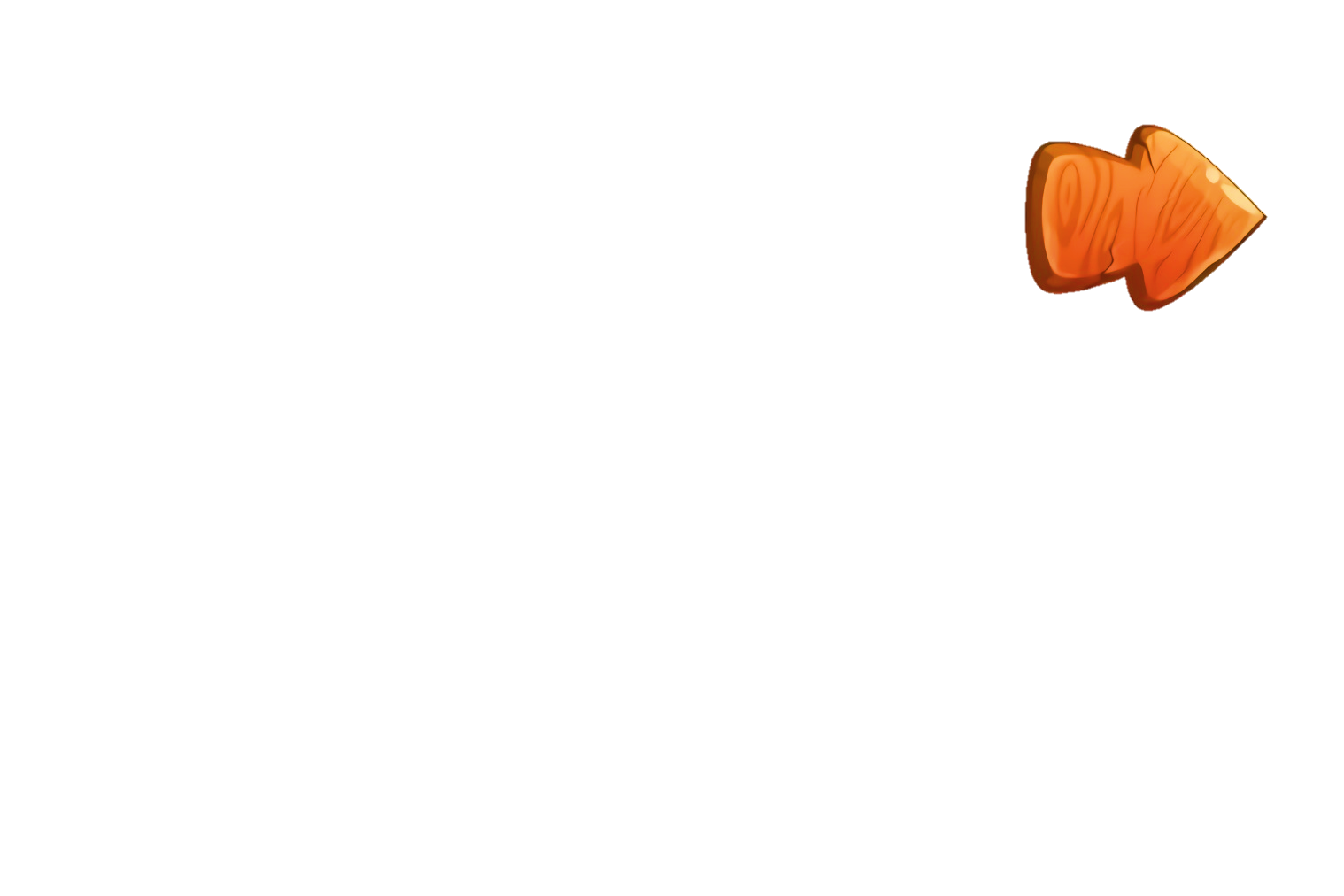 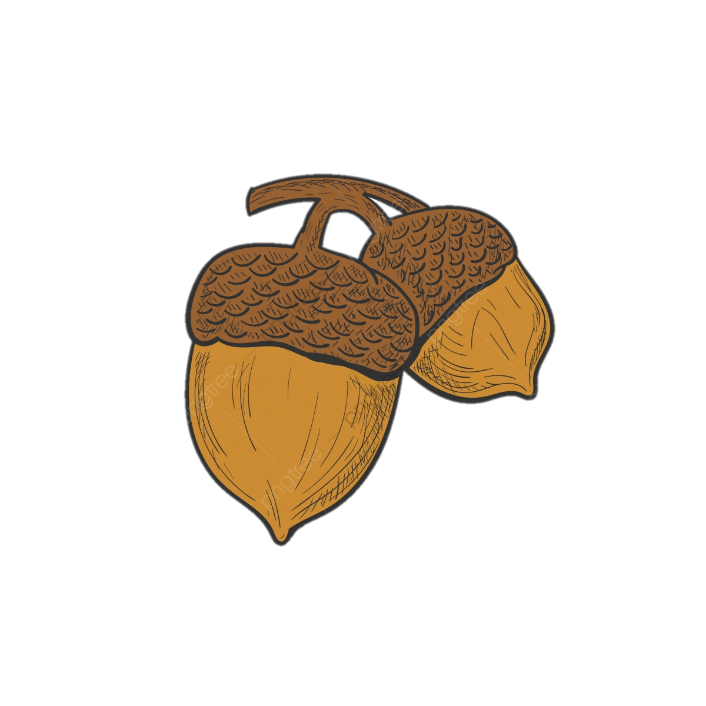 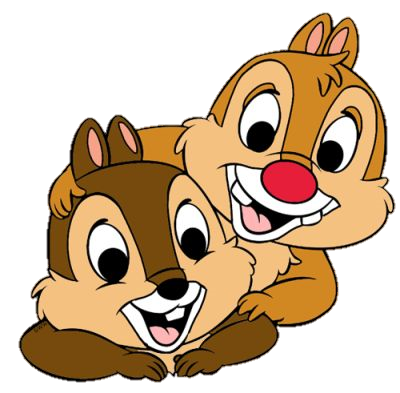 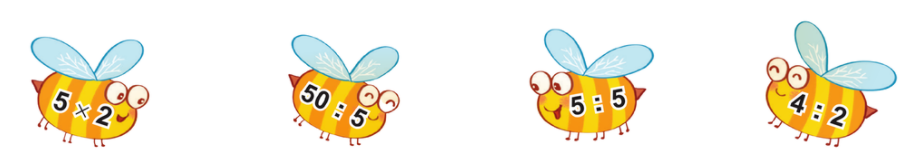 A
C
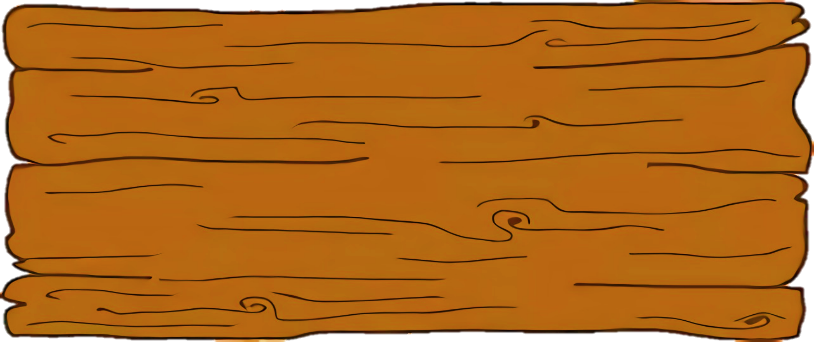 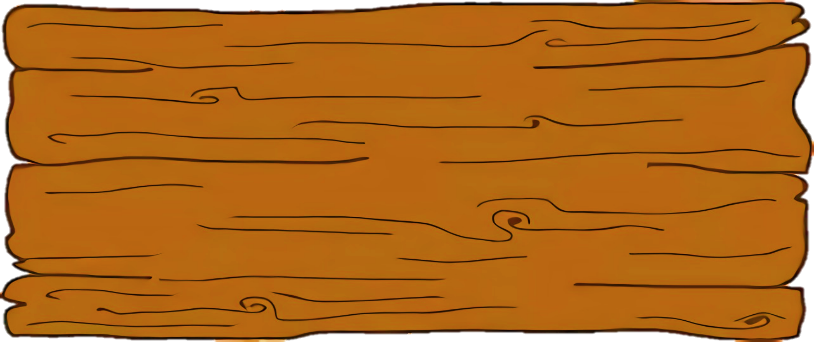 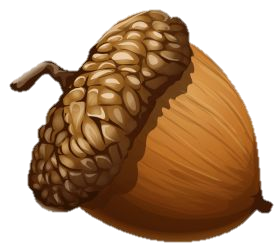 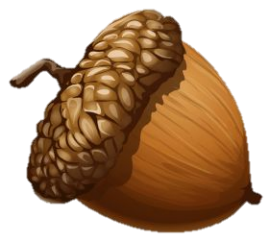 １
３
B
D
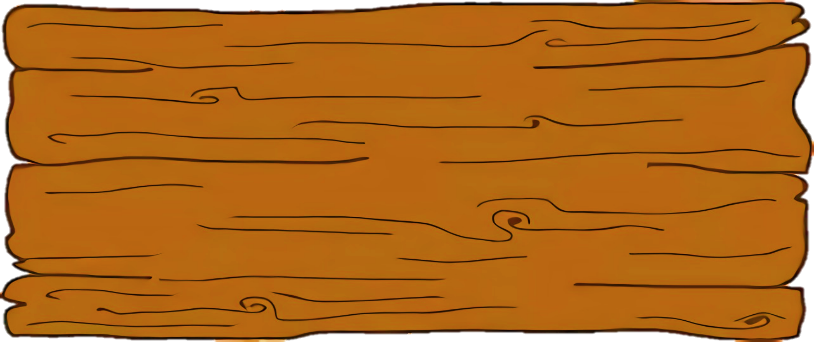 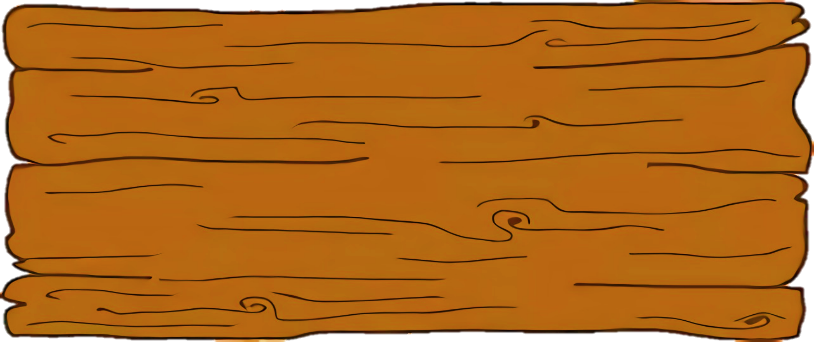 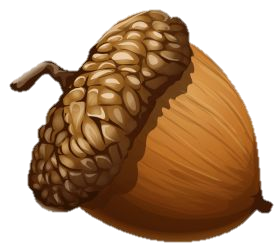 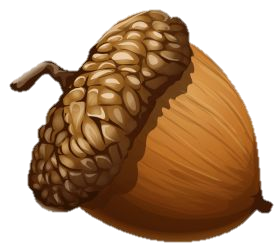 ２
４
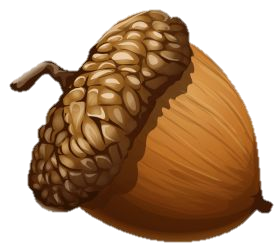 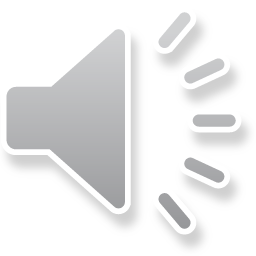 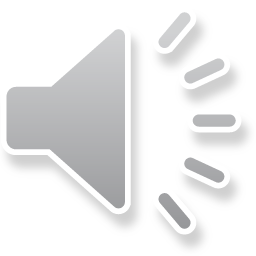 Sai mất rồi!!!
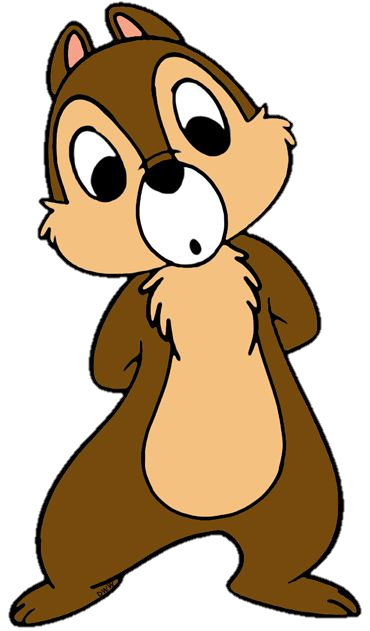 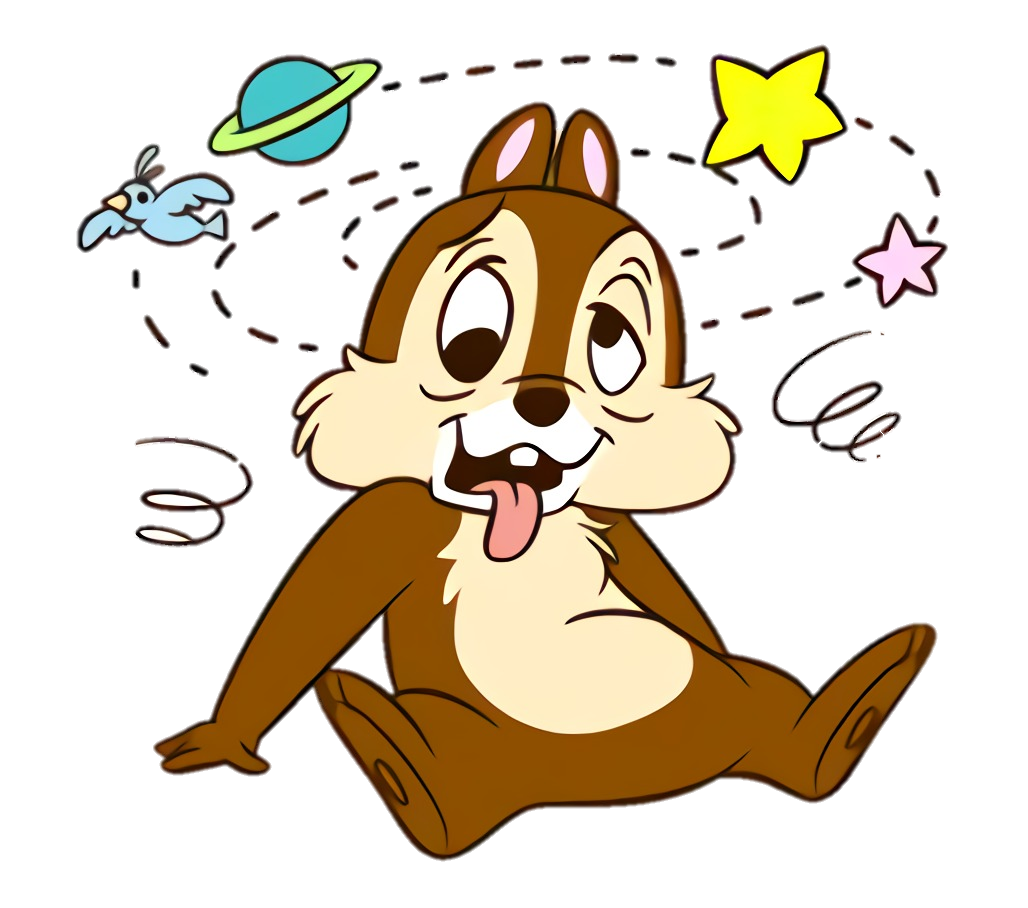 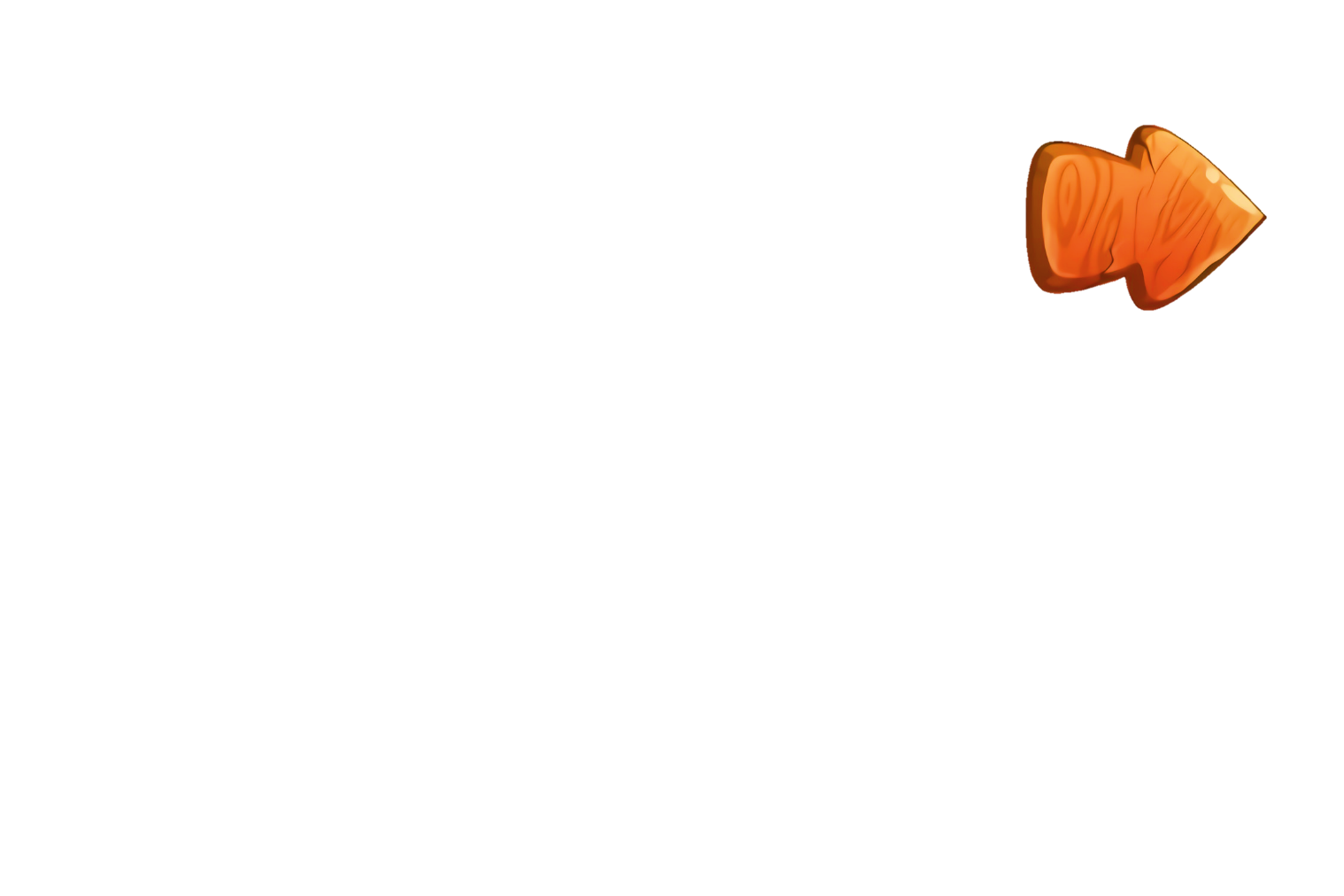 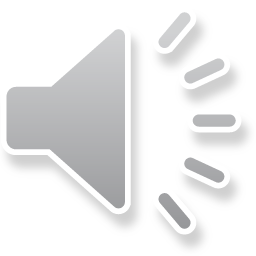 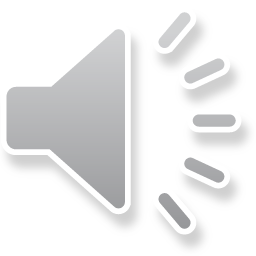 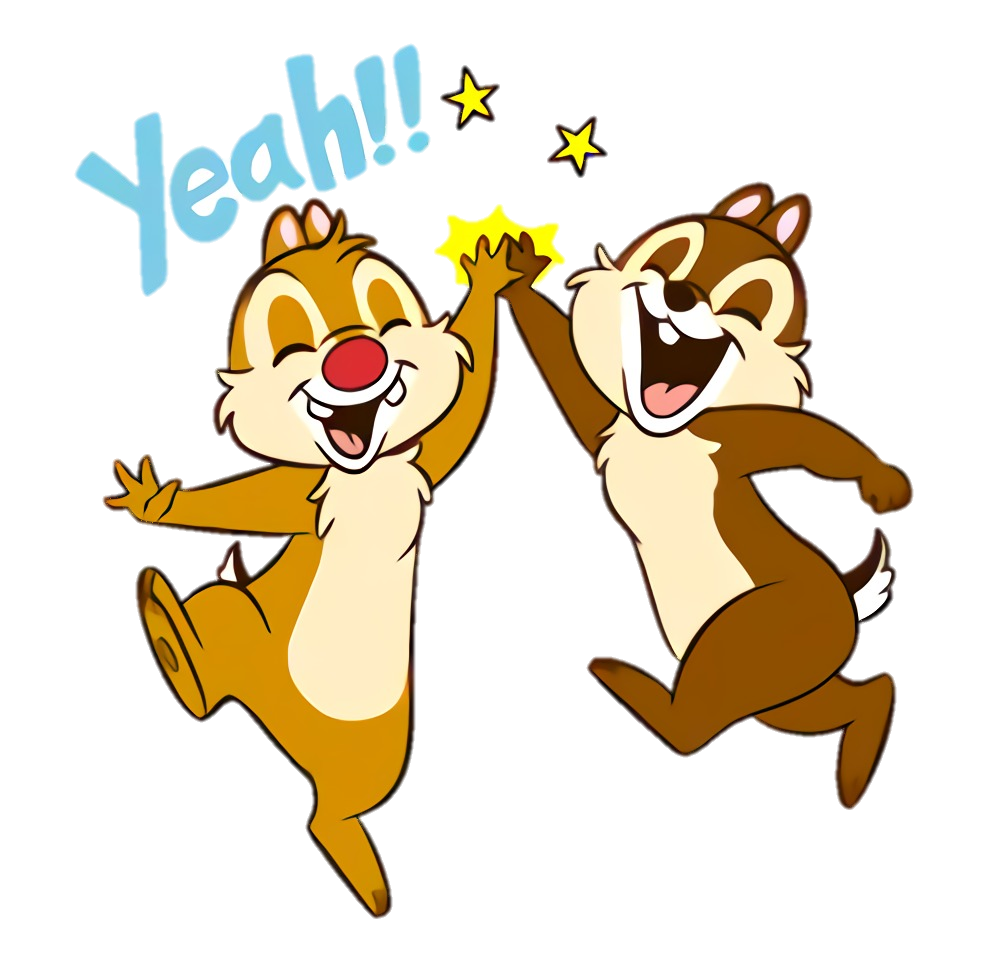 +1
Đúng rồi!
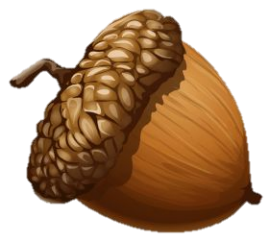 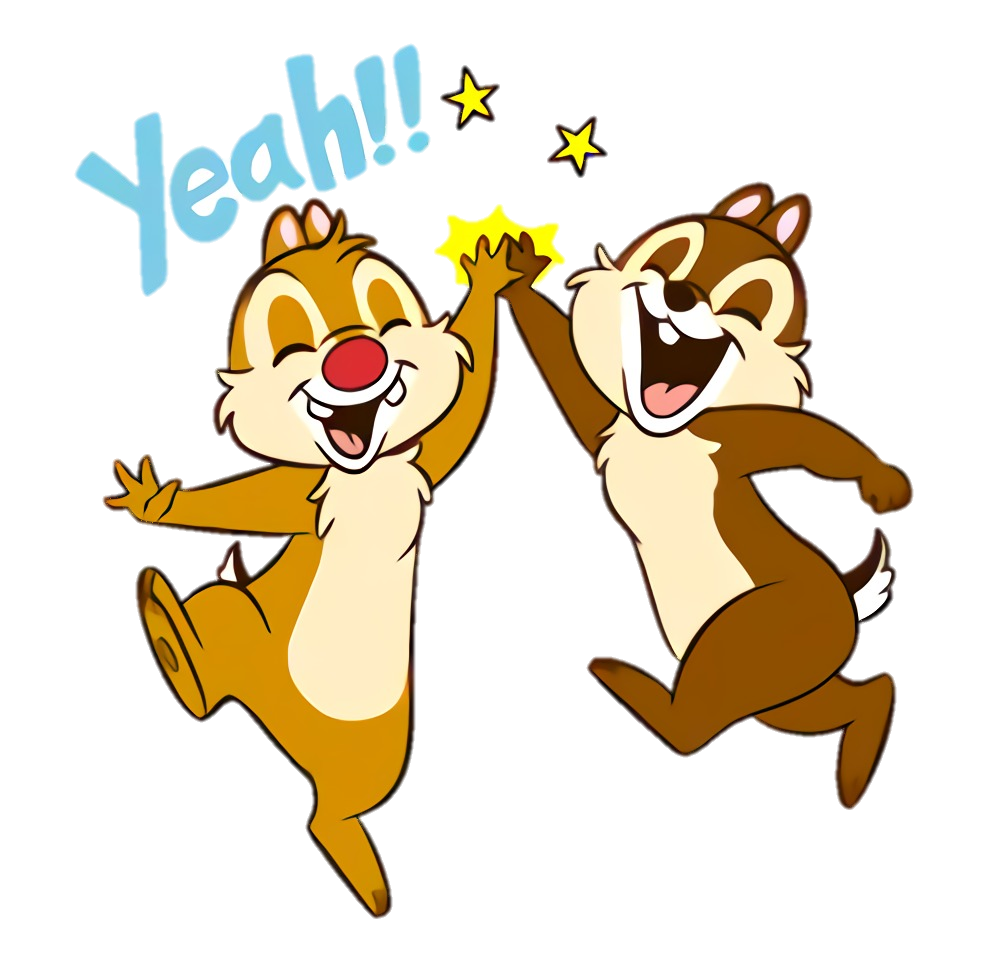 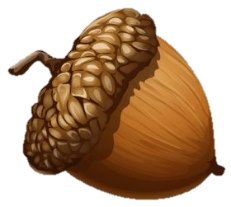 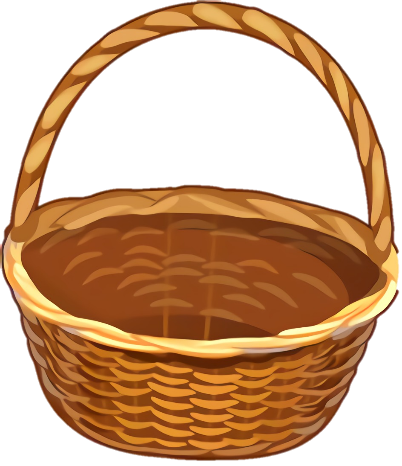 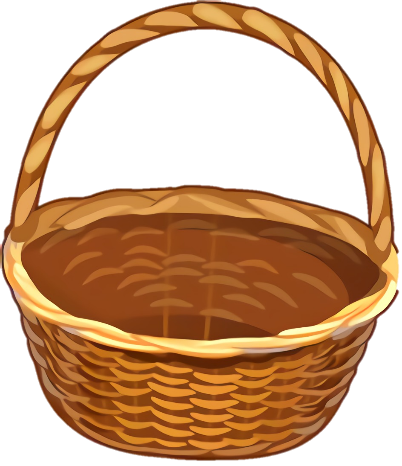 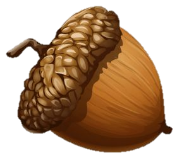 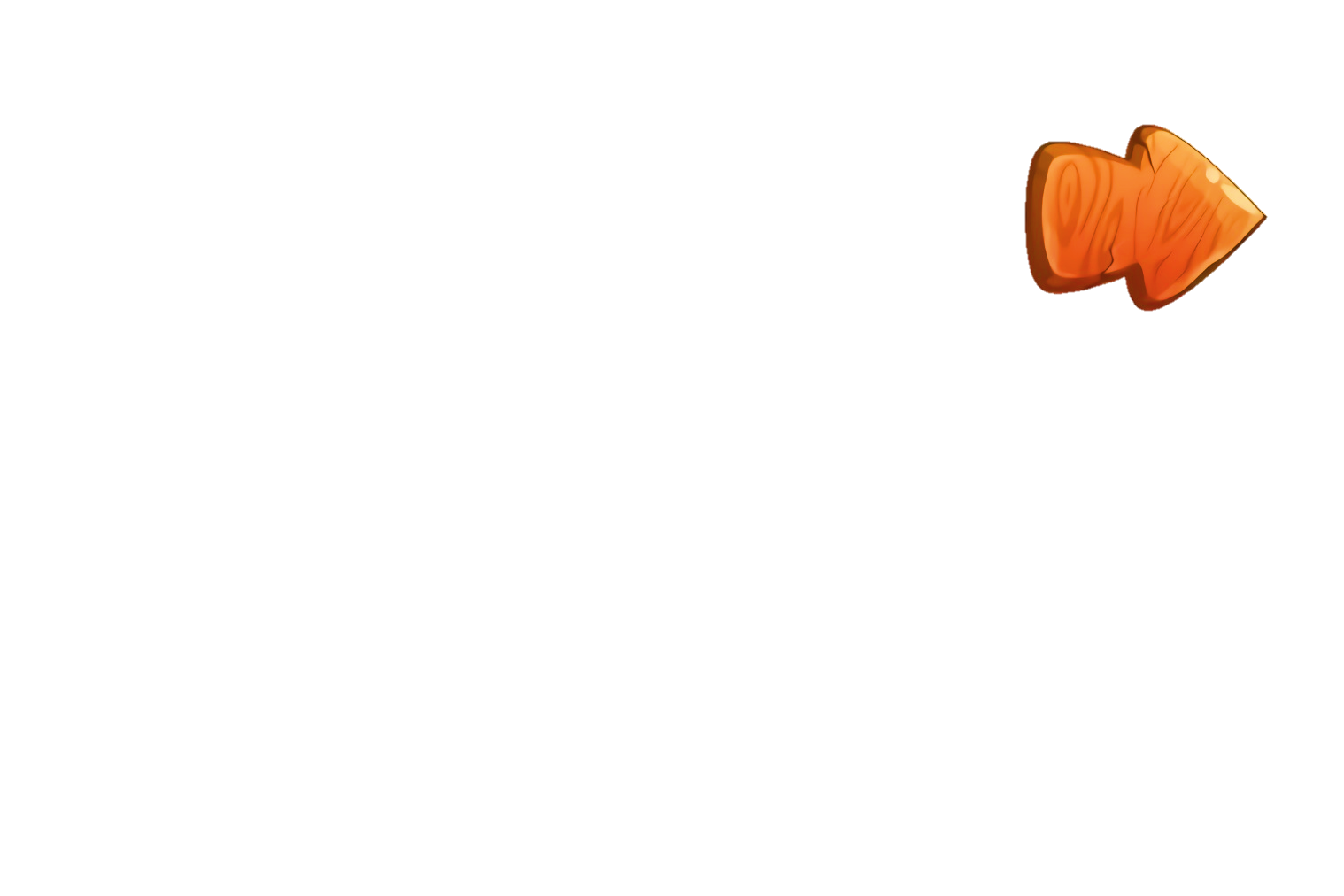 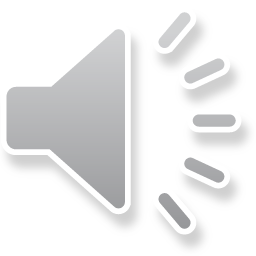 NO BỤNG RỒI!!!
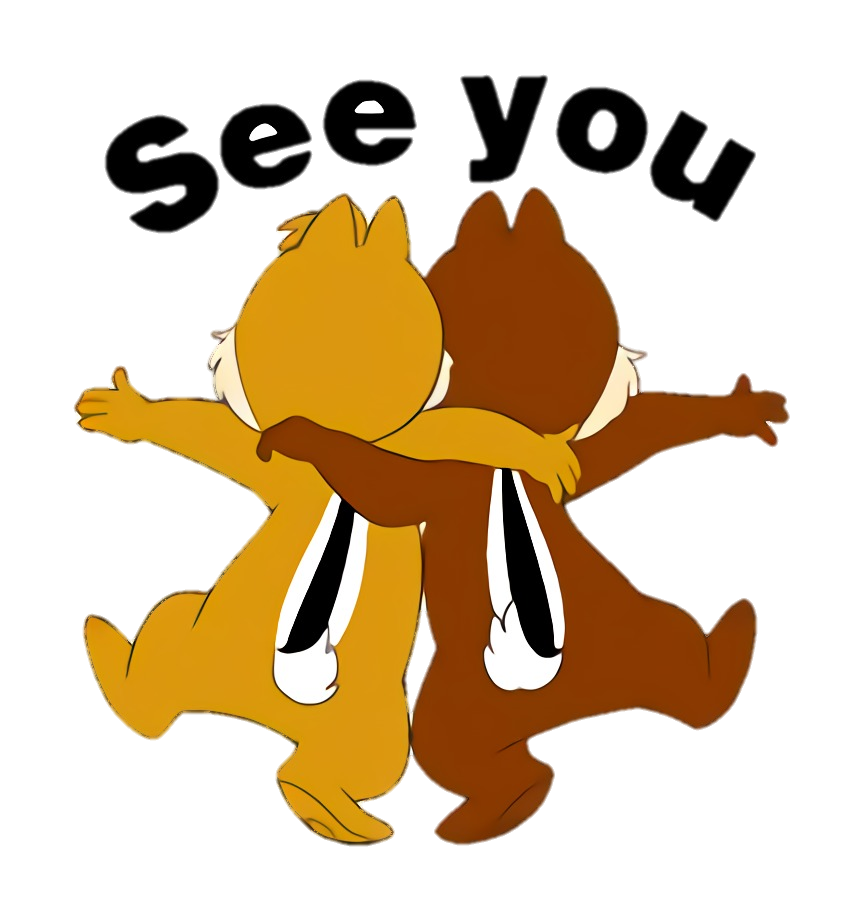 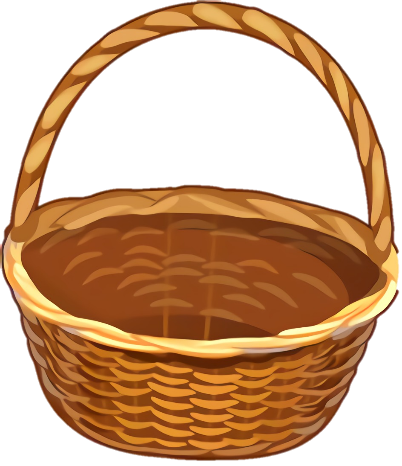 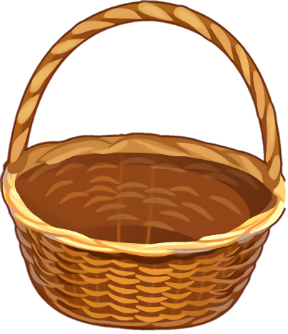 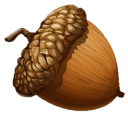 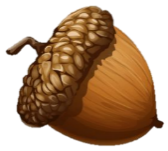 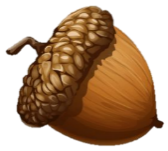 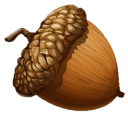 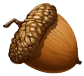 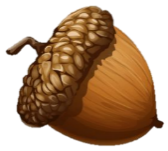 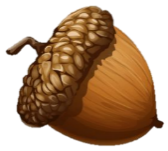 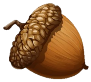 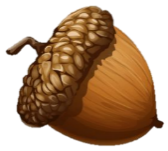 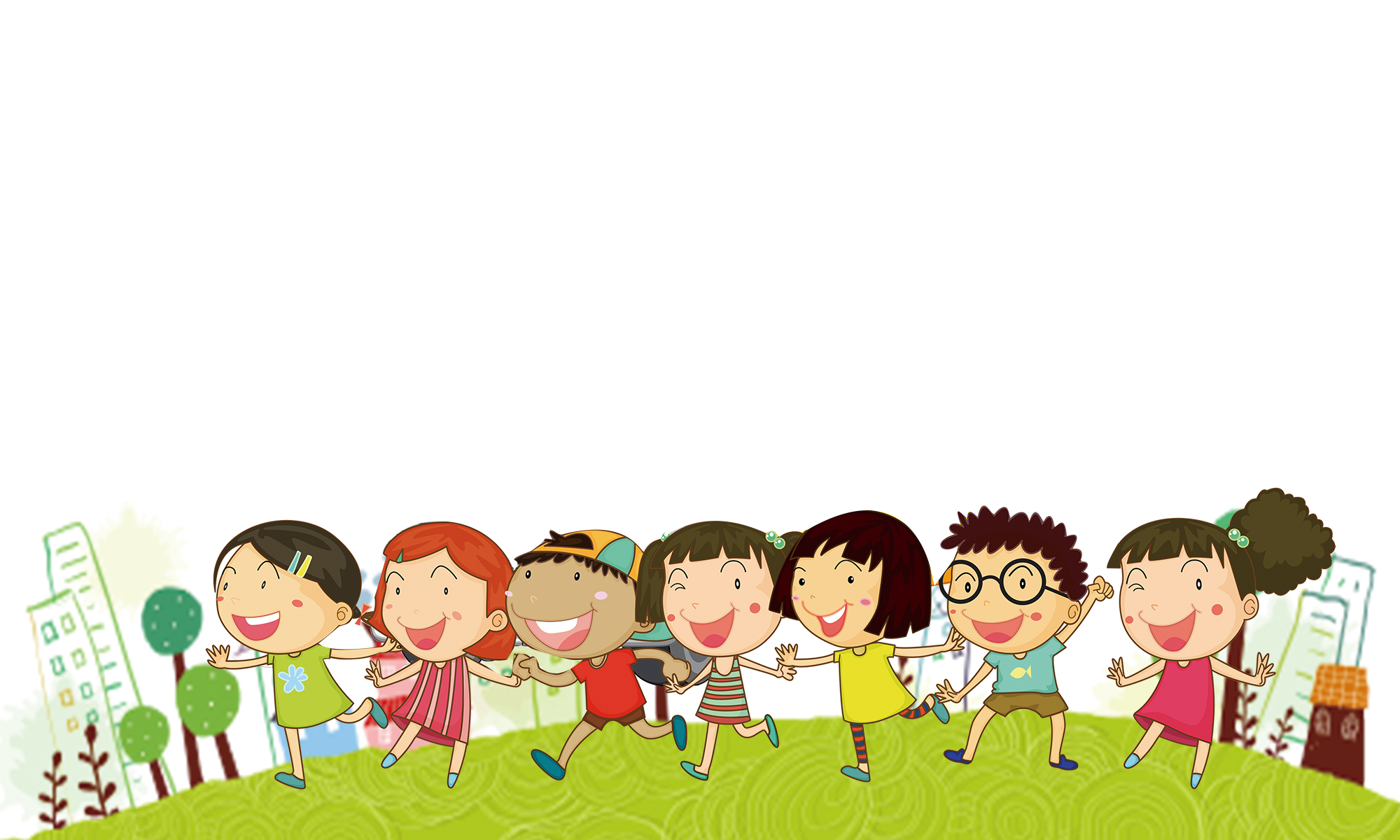 CHỦ ĐỀ 8
Phép nhân, phép chia
BÀI 46 - Tiết 1: KHỐI TRỤ, KHỐI CẦU
Yêu cầu cần đạt
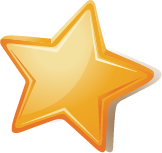 - Nhận dạng được khối trụ, khối cầu trong các mô hình ở bộ đồ dùng học tập và vật thật. 

- Liên hệ, nhận biết được các đồ vật gần gũi có dạng khối trụ, khối cầu.
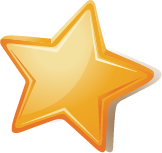 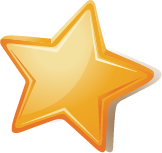 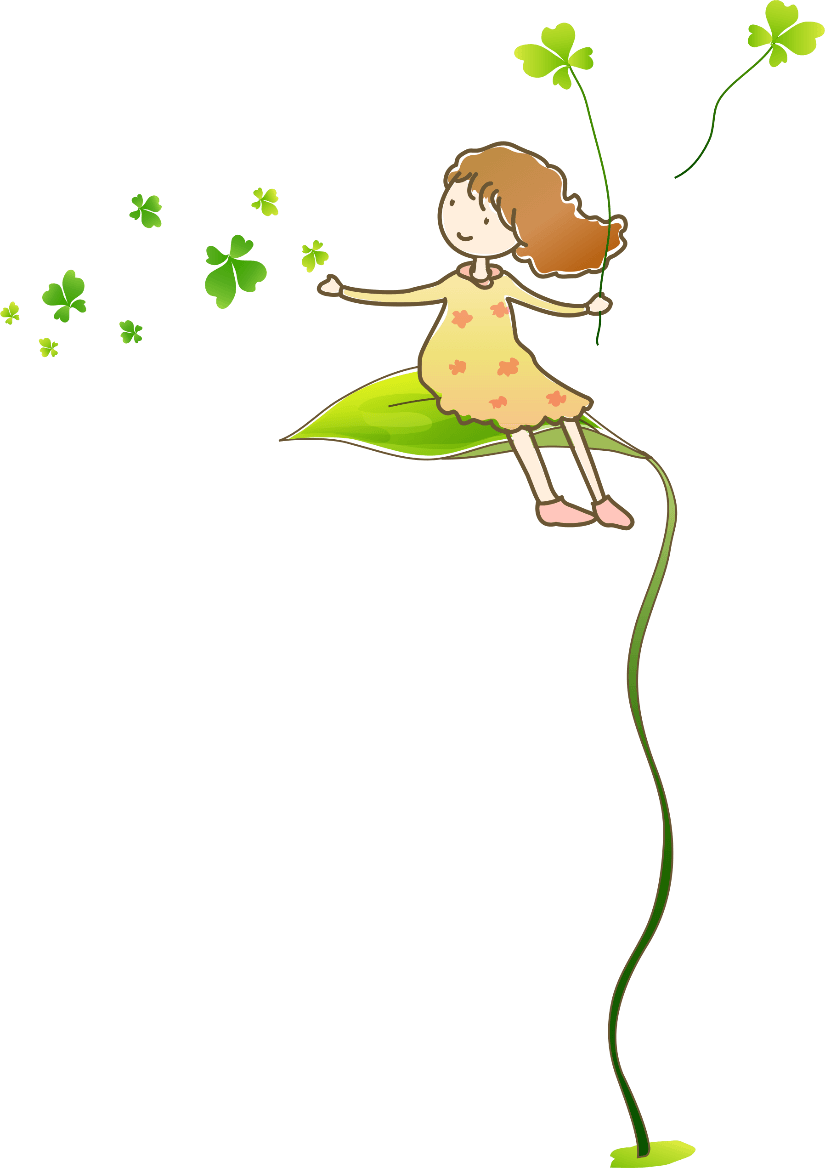 KHÁM PHÁ
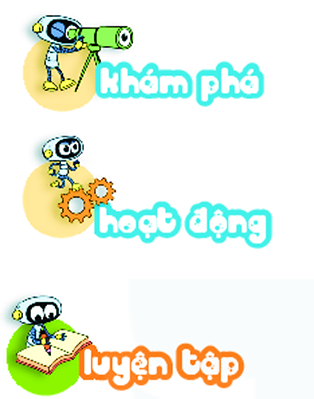 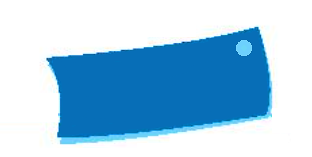 Khối cầu
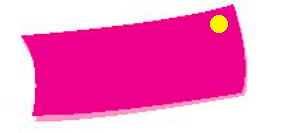 Khối trụ
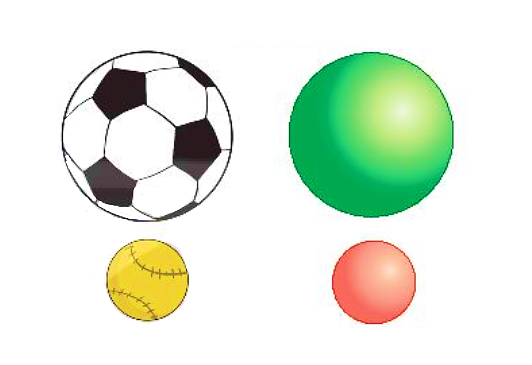 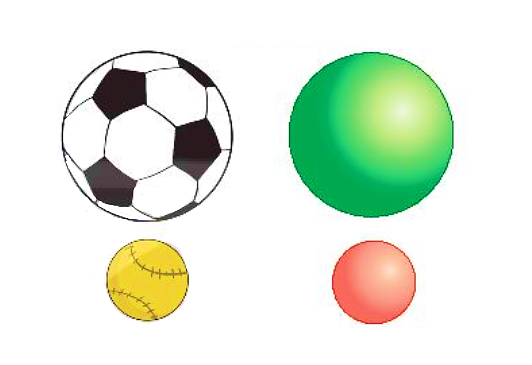 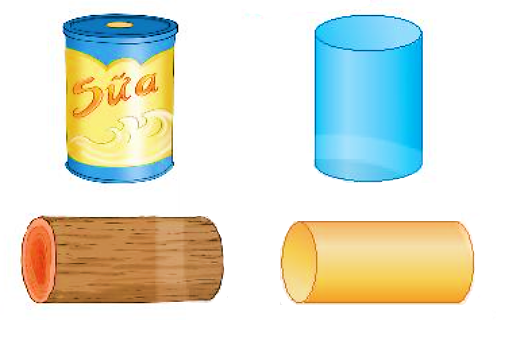 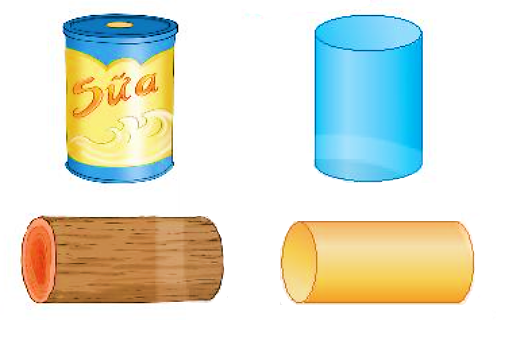 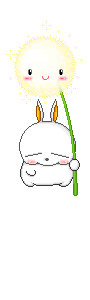 HOẠT ĐỘNG
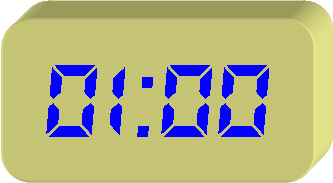 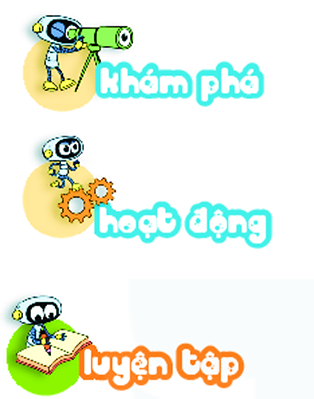 1
Hình nào là khối trụ? Hình nào là khối cầu?
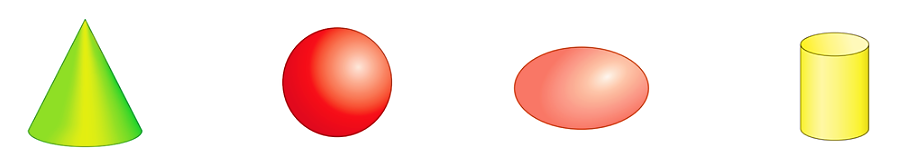 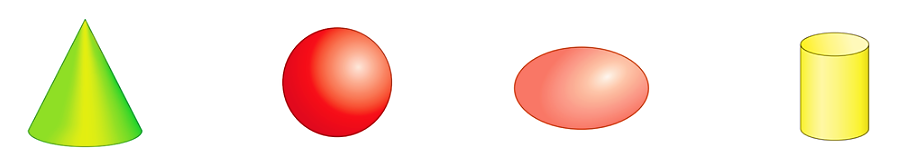 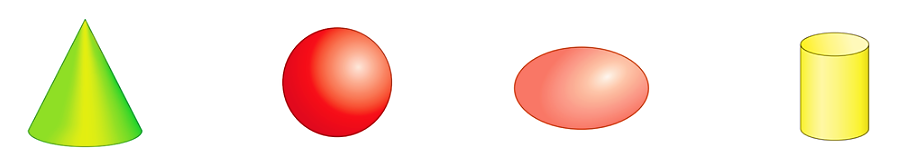 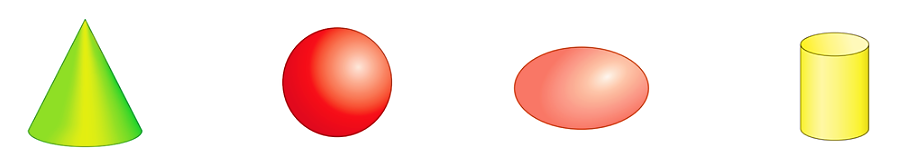 Khối trụ
Khối cầu
A.
B.
C.
D.
2
a) Mỗi vật sau có dạng khối gì?
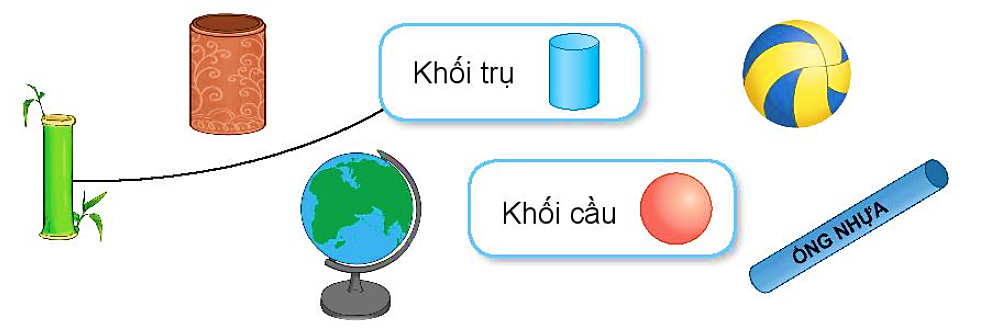 b) Hãy nêu tên một số đồ vật có dạng khối trụ hoặc khối cầu mà em biết.
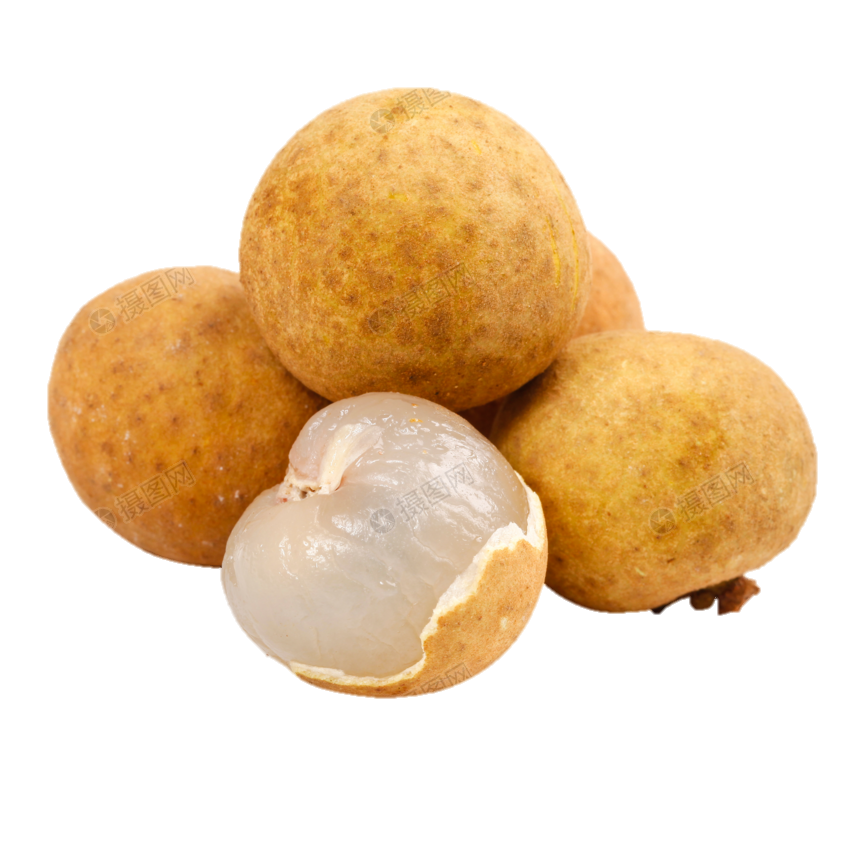 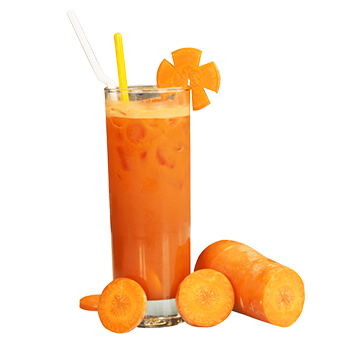 Khối trụ
Khối cầu
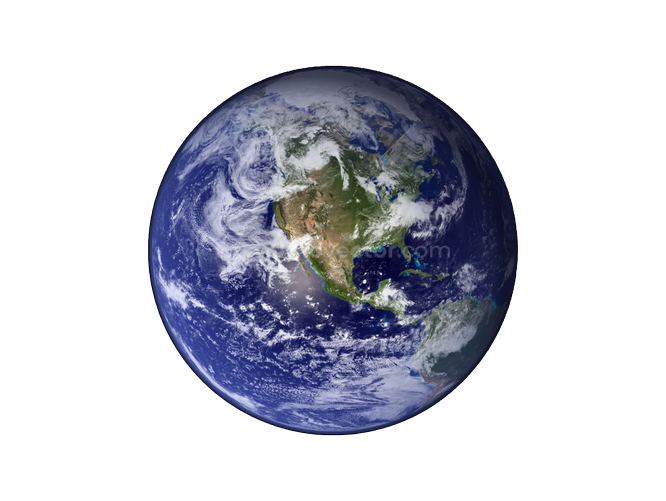 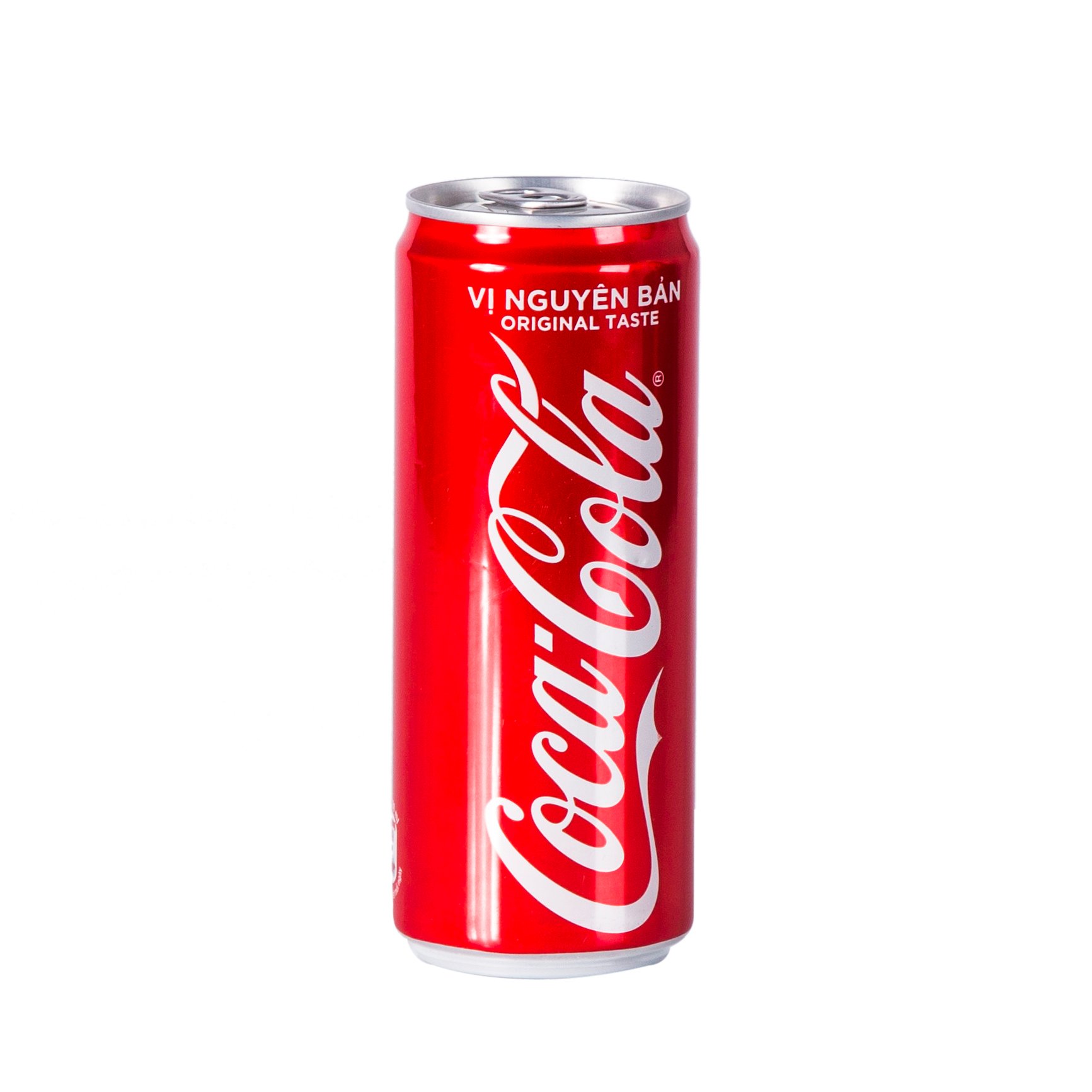 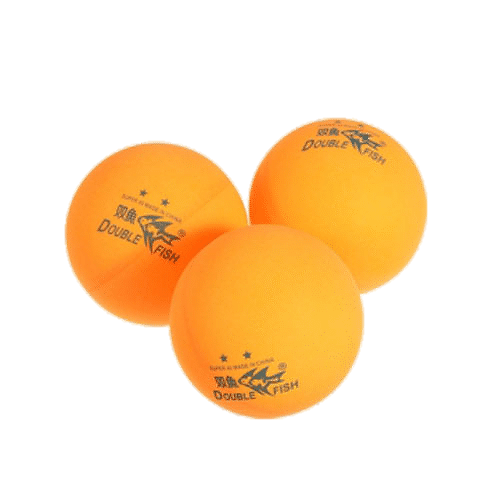 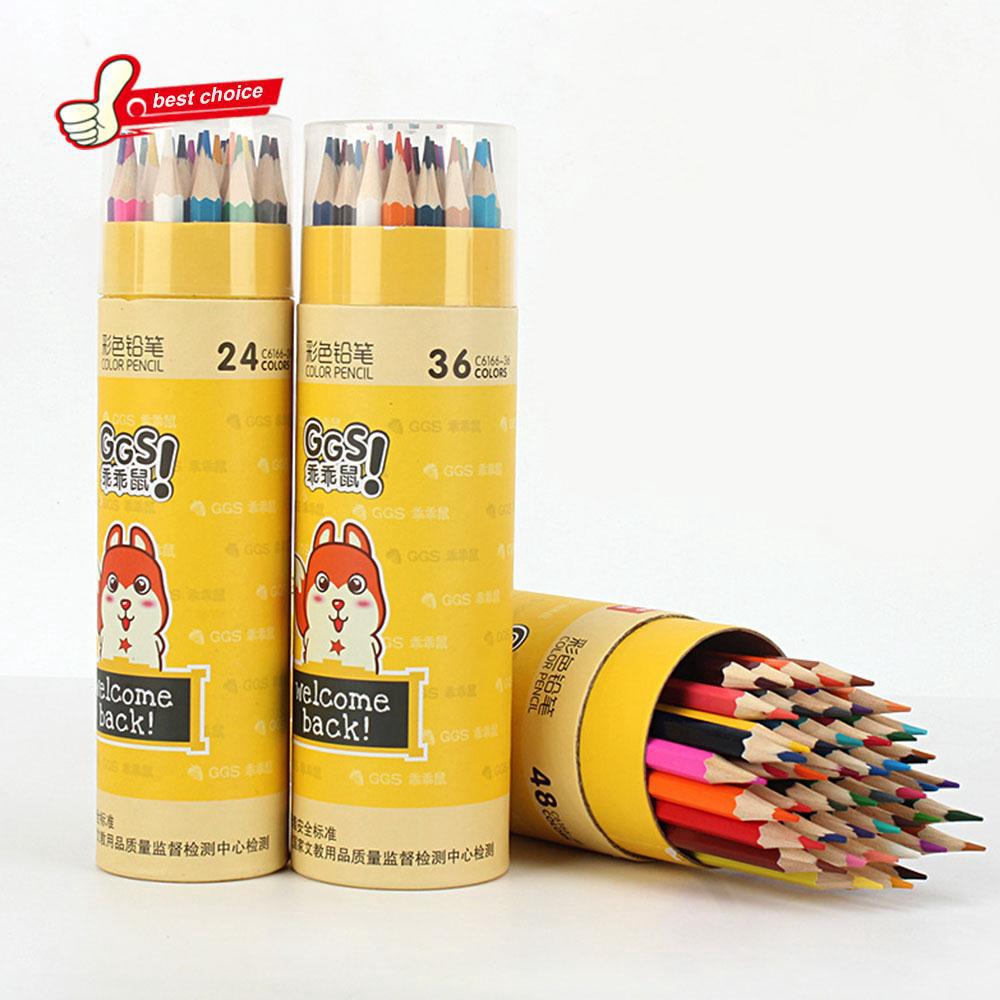 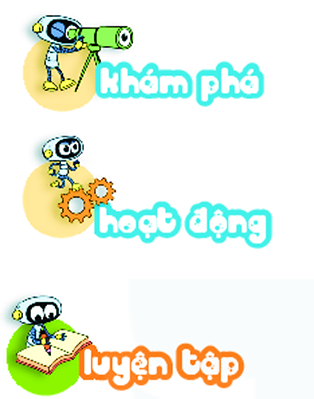 3
Quan sát tranh rồi chỉ ra hình có dạng khối trụ, hình có dạng khối cầu.
Khối cầu
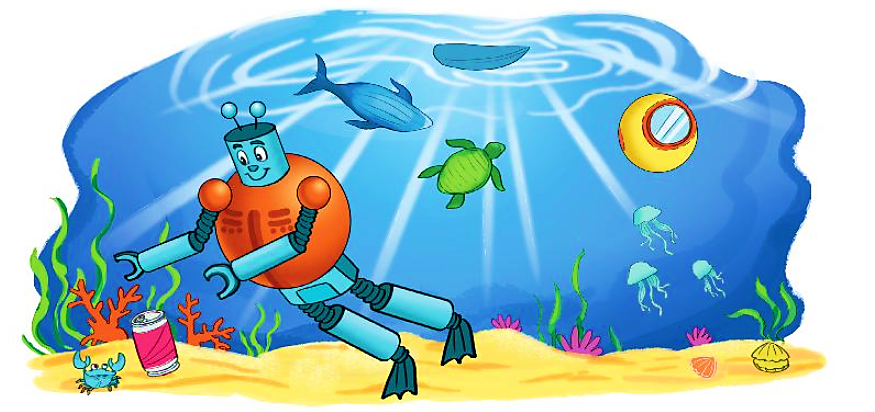 Khối trụ
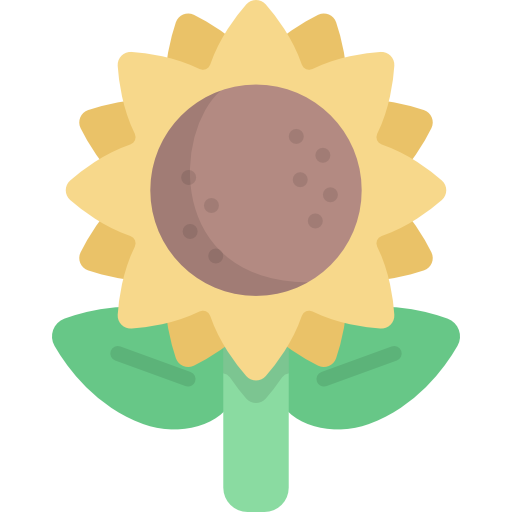 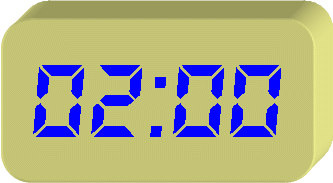 Vận dụng, trải nghiệm
Hôm nay con được học bài gì?
Tìm thêm những đồ vật trong nhà có dạng khối cầu và khối trụ.
Xem trước bài sau: 
Bài 46 – Tiết 2: Luyện tập ( trang 35, 36)
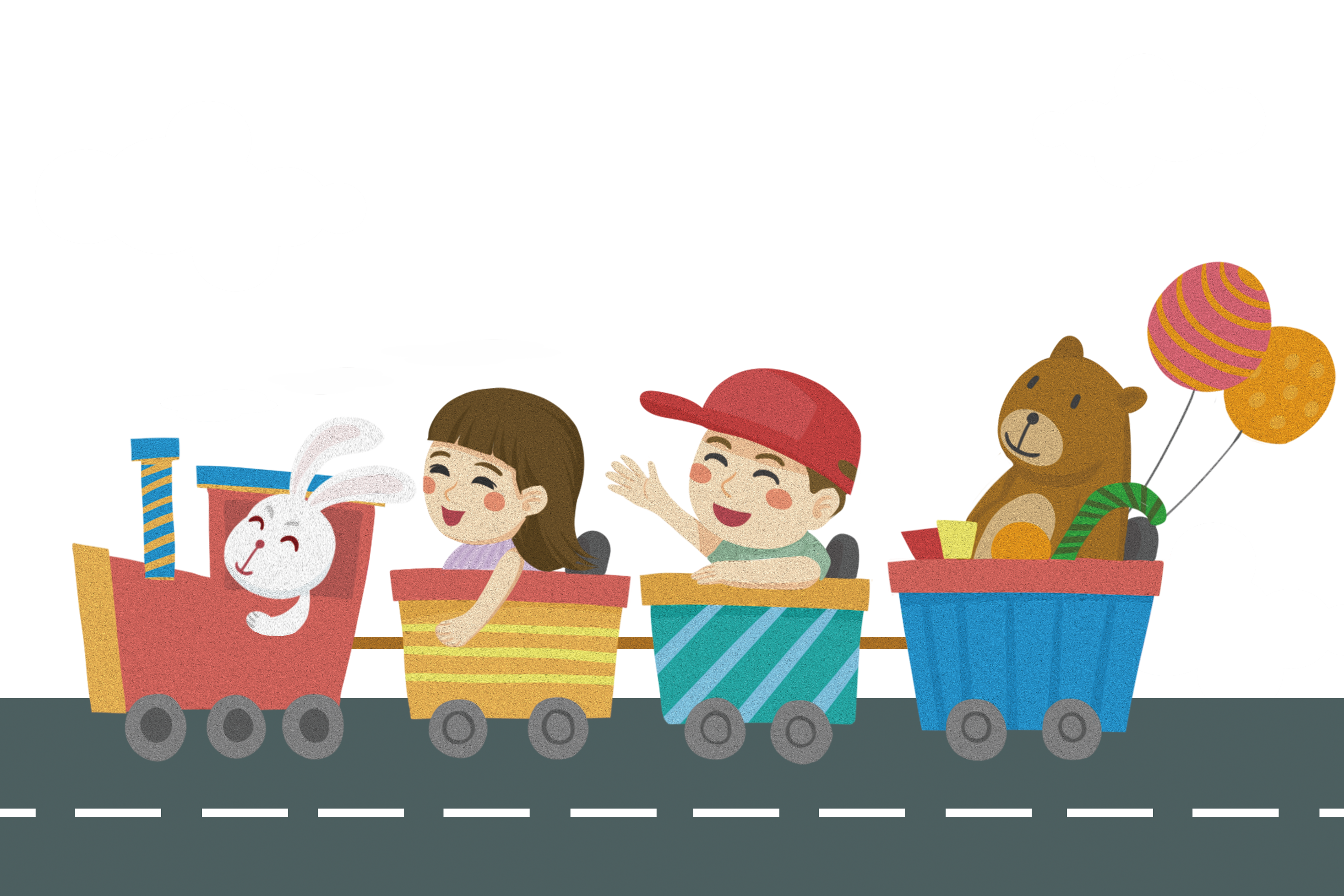 CHÀO TẠM BIỆT